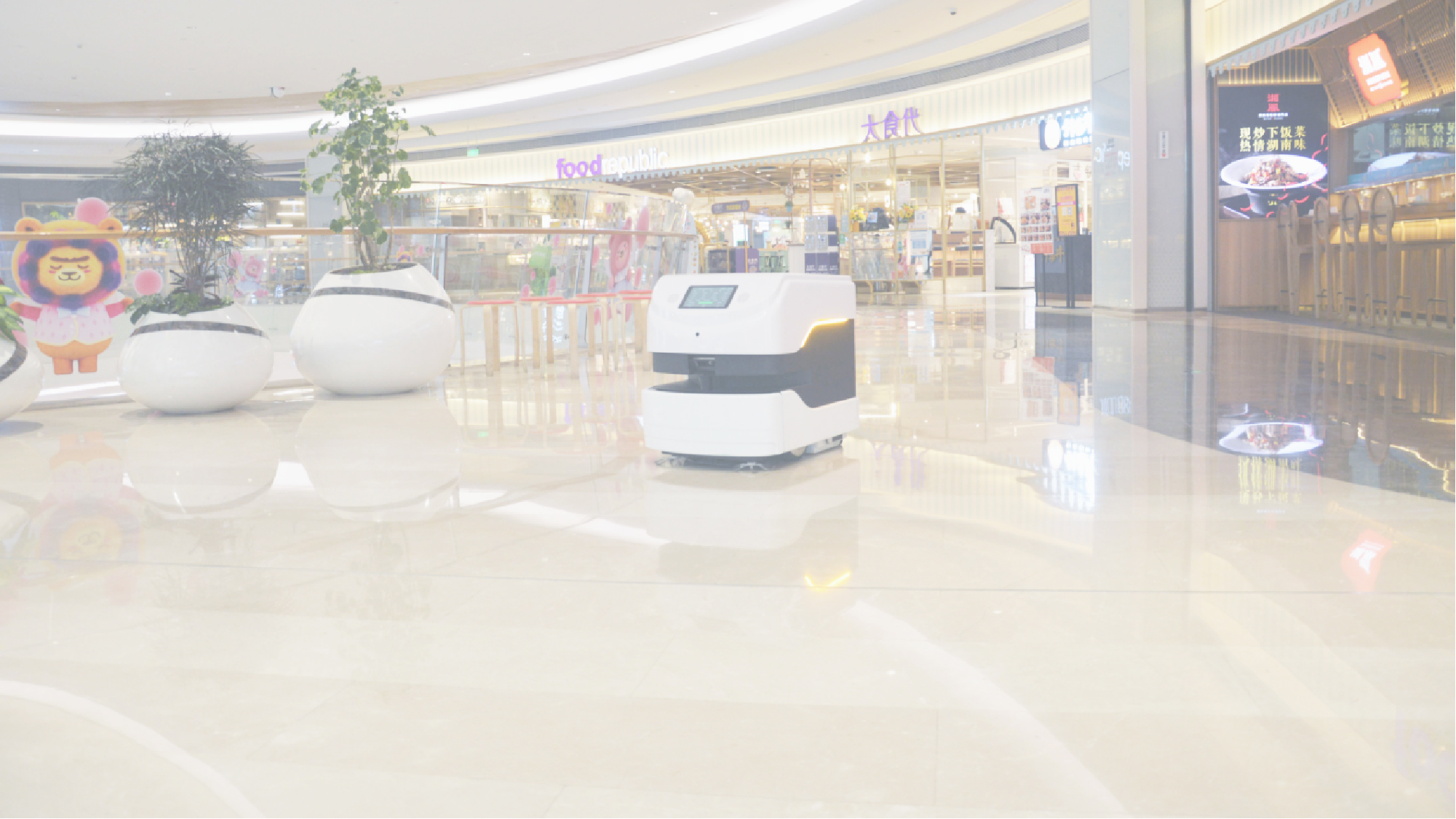 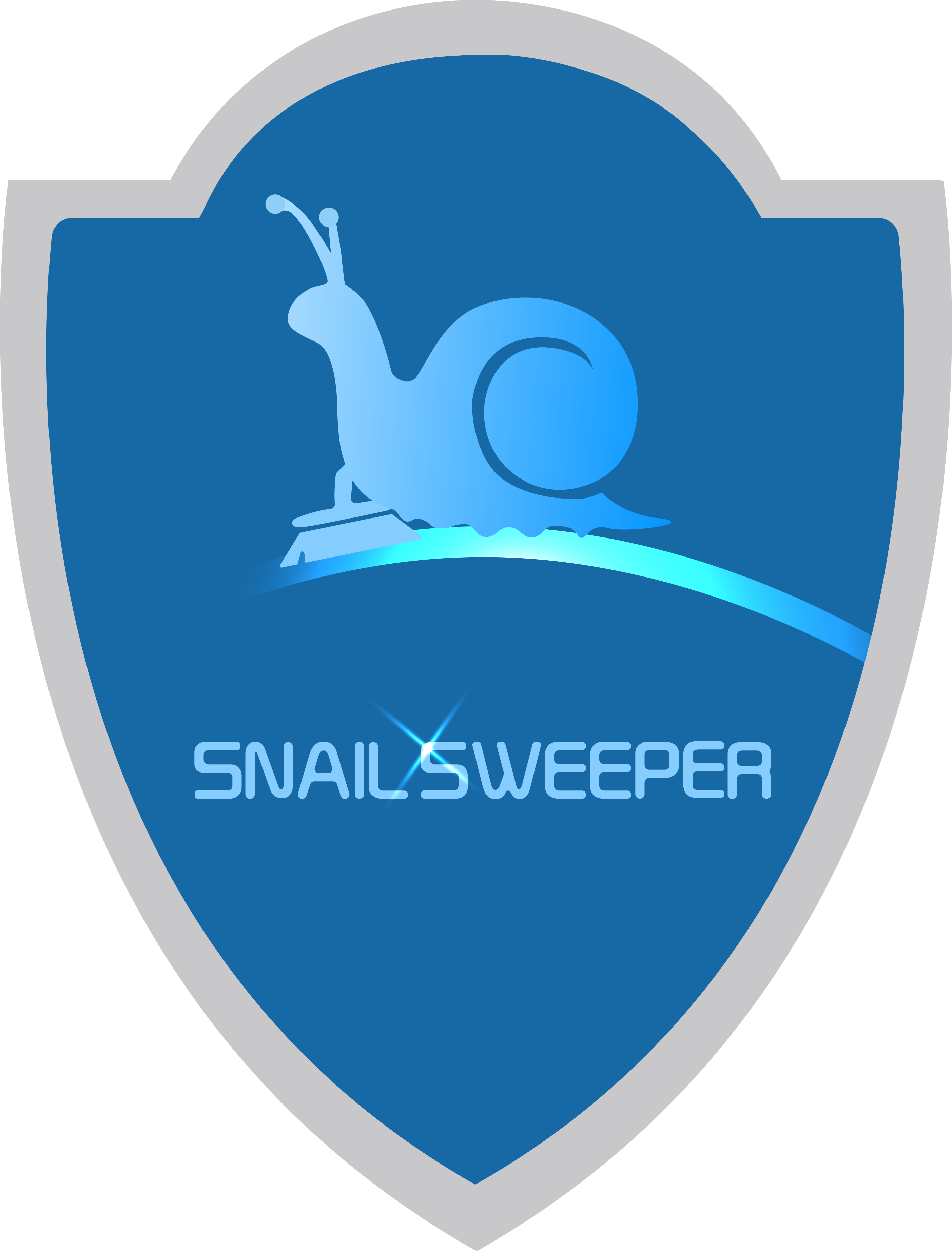 Snail sweeper cleaning robot
Snail sweeper cleaning robot，replacing  labor  with robots, reducing the difficulty of ground cleaning, improving cleaning efficiency and quality, Easily competent in various complex large scenes.
2021.05
www.reeman.cn
1.1 Product description
Snail sweeper cleaning robot automatically perform mopping tasks through unmanned driving technology, relying on mature SLAM robot autonomous positioning and navigation technology, lidar + 3D camera + ultrasonic + optocoupler anti-collision design, etc., precise navigation and positioning, providing smarter and more environmentally friendly The cleaning service supports the setting of timed cleaning tasks, replacing labor with robots, improving cleaning efficiency and quality. The large laser area of 40,000 square meters can easily handle various complex large scenes. It has obvious advantages such as simple operation, comfortable use, high efficiency and fast speed. , Becoming the new favorite of large-scale commercial establishments, hospitals, hotels, high-speed railway stations and other fields.
1
3
2
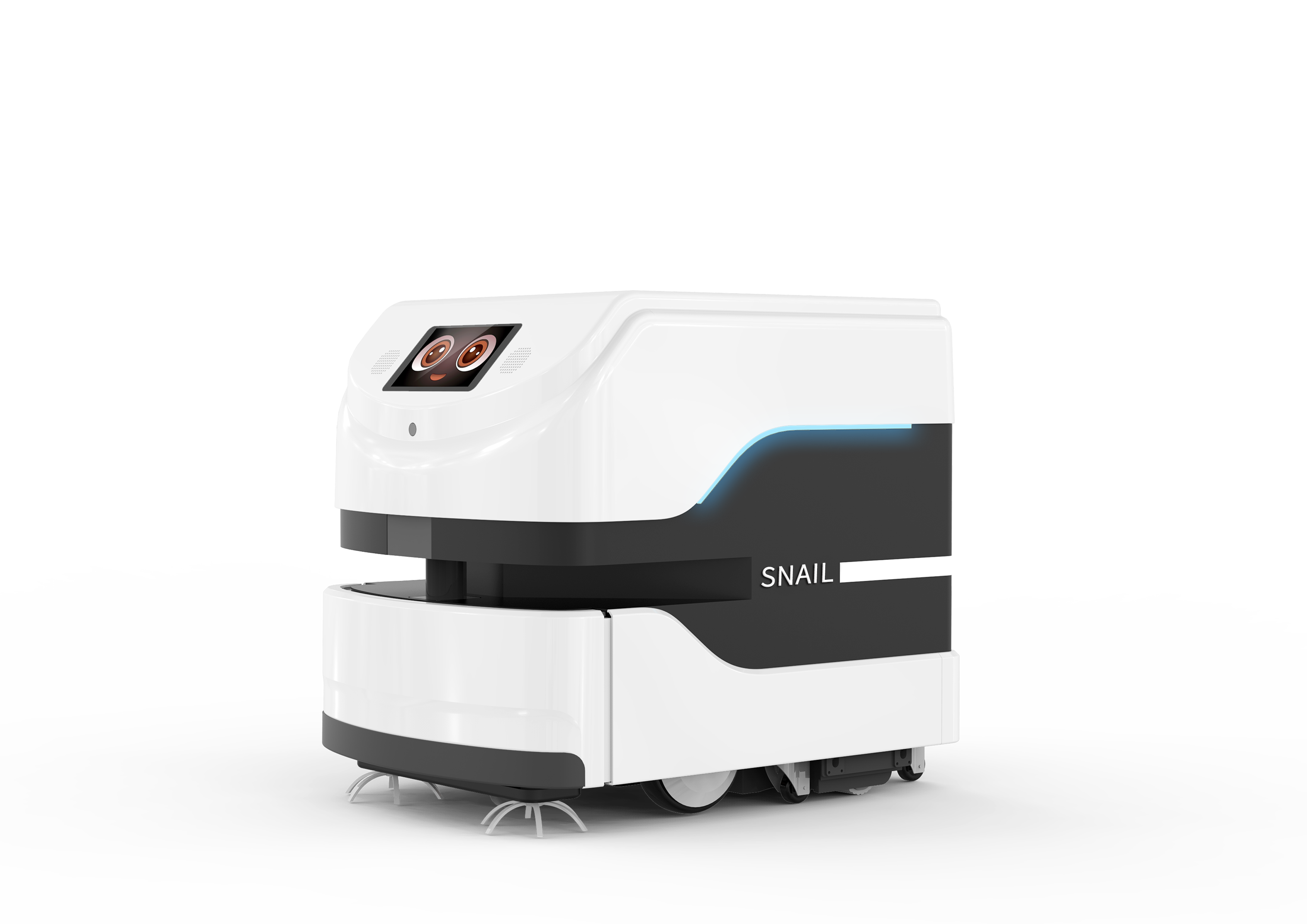 Mopping
Vacuuming
Sweeping the floor
Built-in mopping module, absorb dust, lock water and wet mopping,
Mop and dry without leaving water stains
Energy saving
The water circulation system can reuse water,No need to 
add water frequently
UVC lamp disinfects the ground
16 watt UVC light irradiates the mopping module to directly disinfect the ground
1.2 Product Features
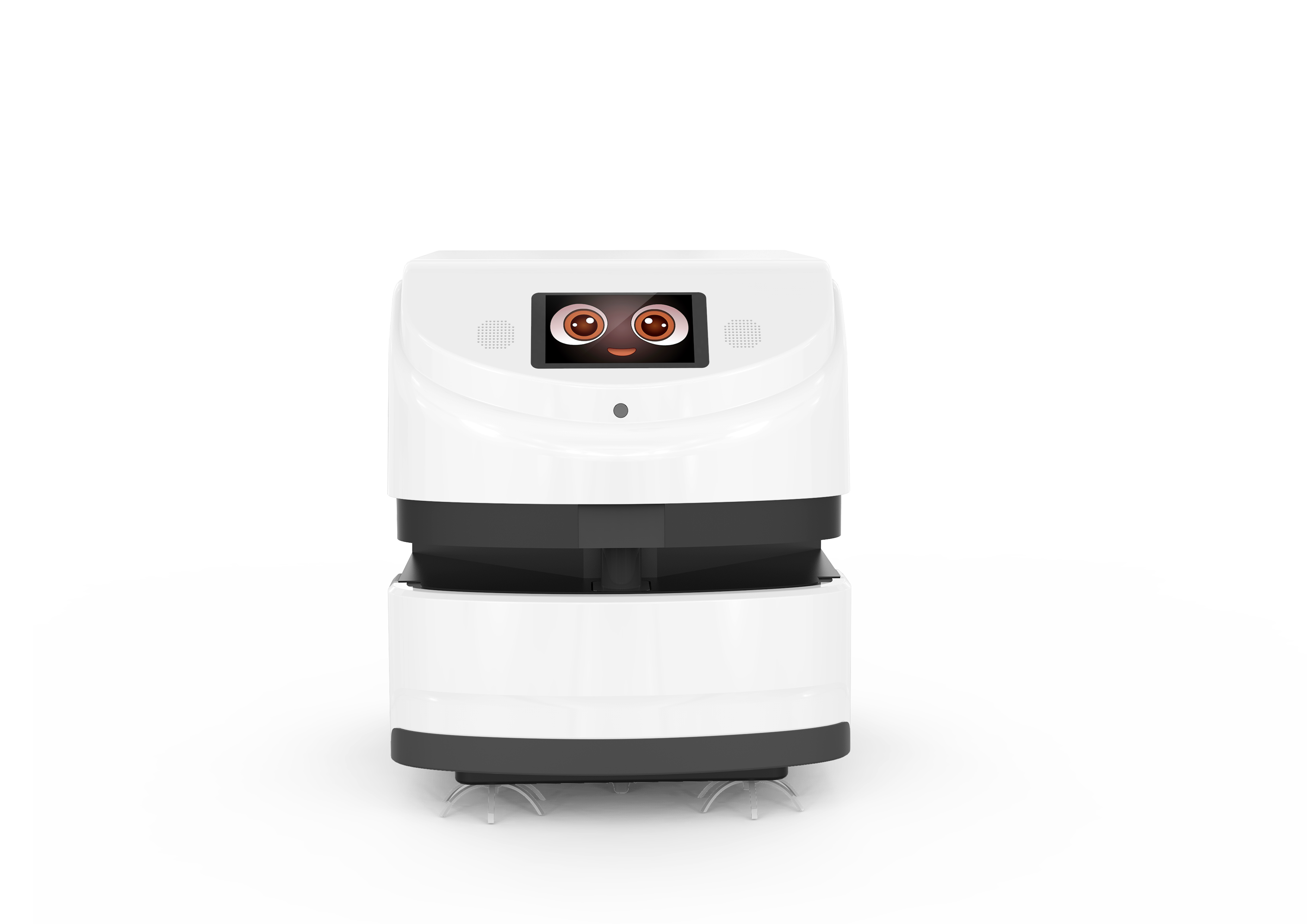 Water disinfection filtration system

Automatic filtration and disinfection, energy saving, environmental protection, time saving and high efficiency
Timed tasks

Set cleaning time and location 
in advance
Automate cleaning tasks
40,000 ㎡ super large 
laser mapping

Laser SLAM mapping technology,  Optimized navigation algorithm,
 Can be used in large scenes
Remote navigation deployment

Build navigation maps remotely, saving time and efficiency, convenient and fast
Automatic return to charging

If the battery is below the minimum value, it will automatically return 
to the charging station for charging
Autonomous obstacle avoidance

Multi-sensor collision avoidance and obstacle avoidance system (3D camera, laser, optocoupler anti-collision system)
1.3 Product features
Smart reminder
· The bow shape is clean along the wall, no repetition, full coverage
· Original cloud service management platform, remote navigation deployment, 
   time-saving and efficient
· Support multi-task cross-area cleaning, (same map, same floor)
· Unique water disinfection filtration system, automatic filtration, saving water
   resources
· Timed appointment function, automatic cleaning, no time limit
· Laser SLAM high-precision navigation and positioning
· Lidar + 3D camera + optocoupler anti-collision design, safer operation
· Cleaning speed 0.1~0.5m/s (speed adjustable)
· Convenient pull-out mopping module design simplifies work and is convenient 
   for cleaning and maintenance
· 40,000 ㎡ of super large laser mapping to meet the use of large scenes
· 25Ah/38.4V lithium iron phosphate battery, 9 hours of long-lasting battery life
· Low battery will automatically return to charging, no one will operate
· Intelligent reminder function for equipment maintenance, failure, and 
  replacement of consumables
Energy saving
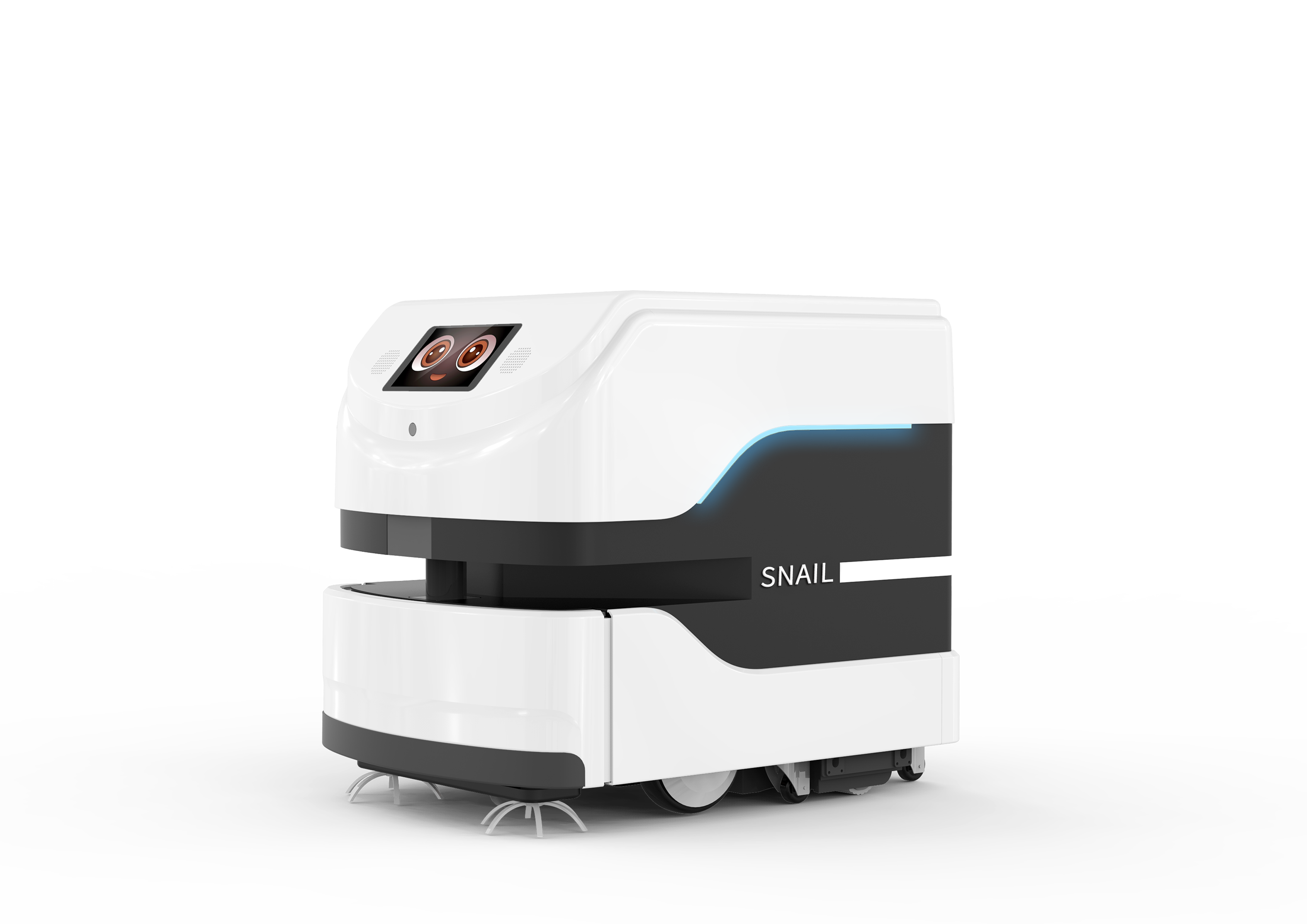 Friendly to the ground
UVC 
disinfection
Automatic charging
Automatic obstacle avoidance
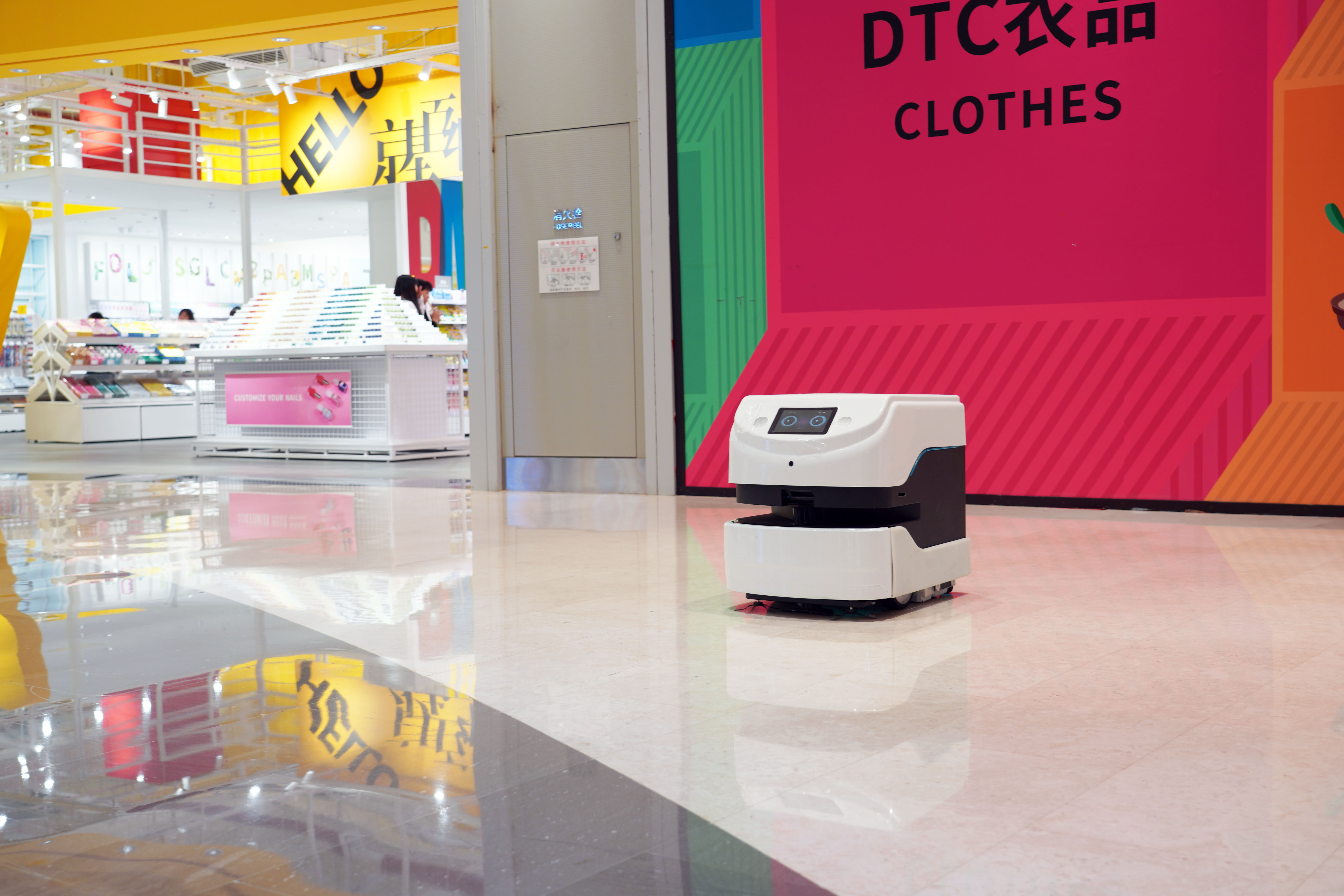 1.4 Working principle
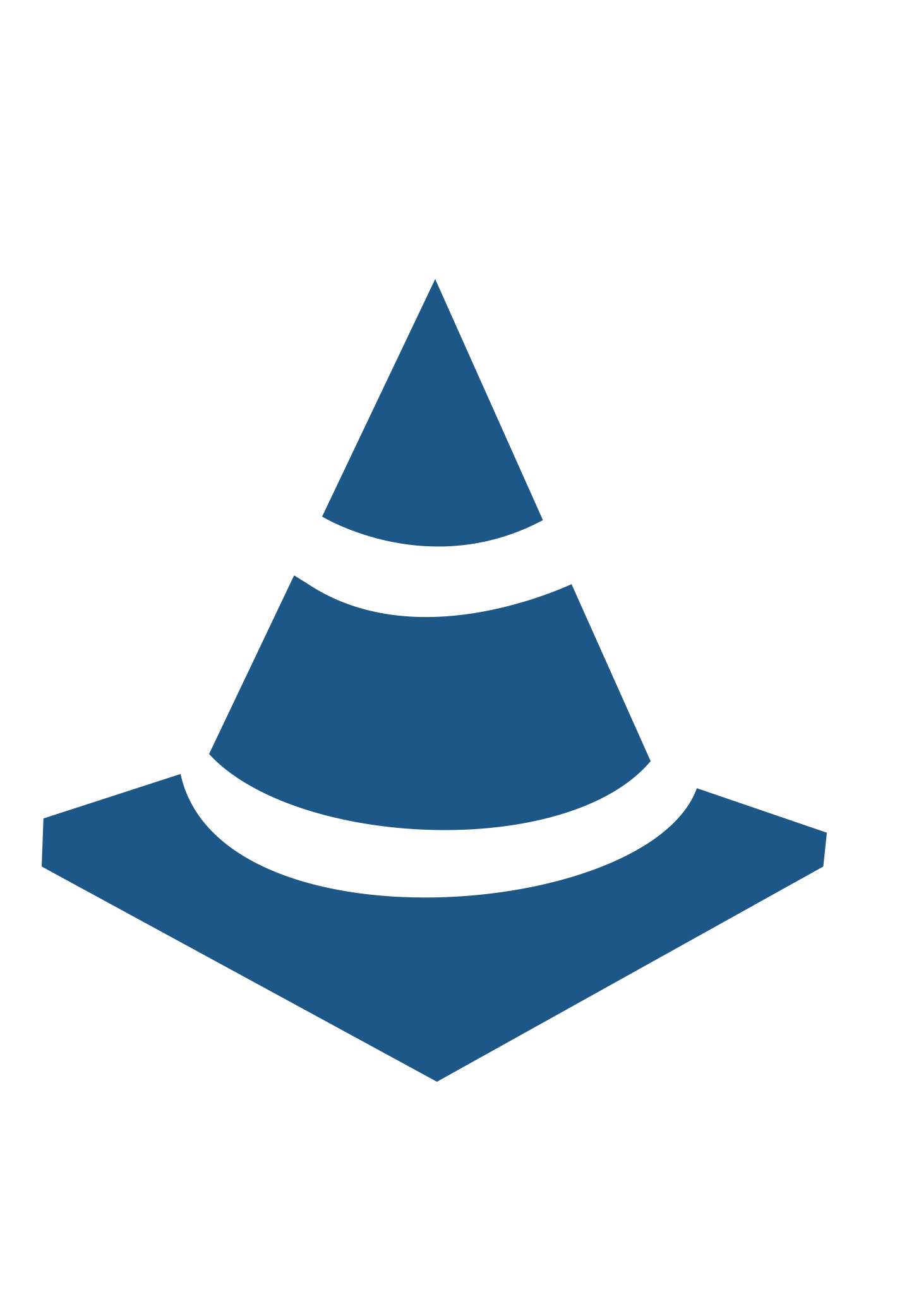 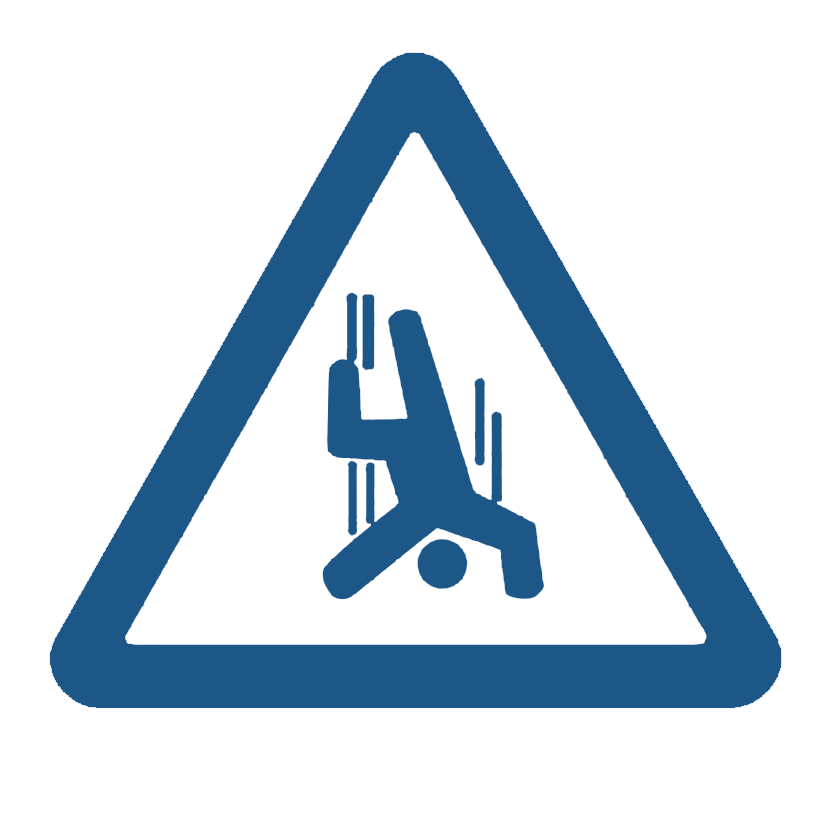 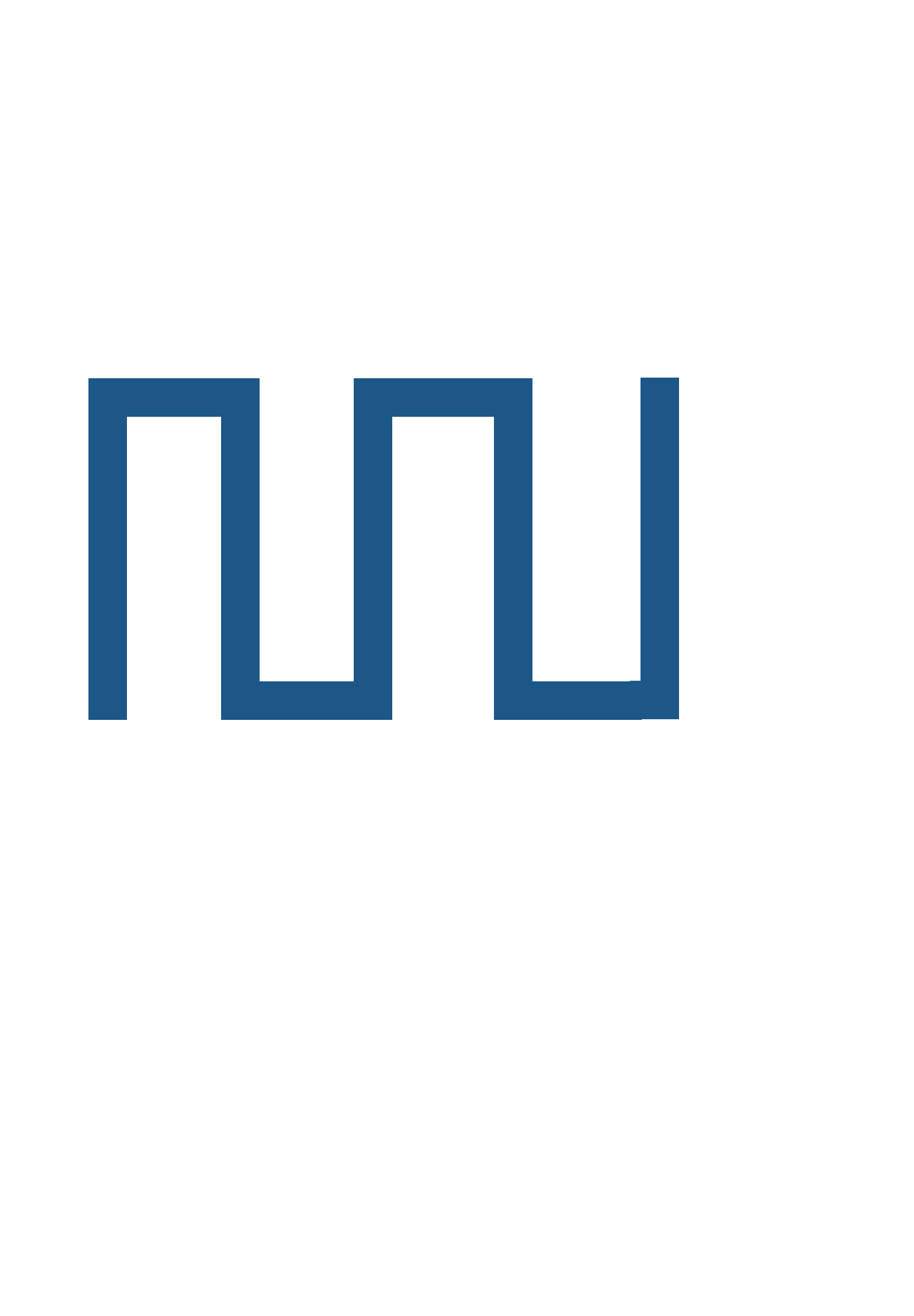 “弓”Walking path
Intelligent obstacle avoidance
Anti-drop
Accurately detect dangerous roads and make detours to 
prevent the robot from falling
3D camera, lidar, optocoupler anti-collision system, 
multiple anti-collision design, stable and safe operation
Use optimized algorithms to 
achieve clean and full coverage
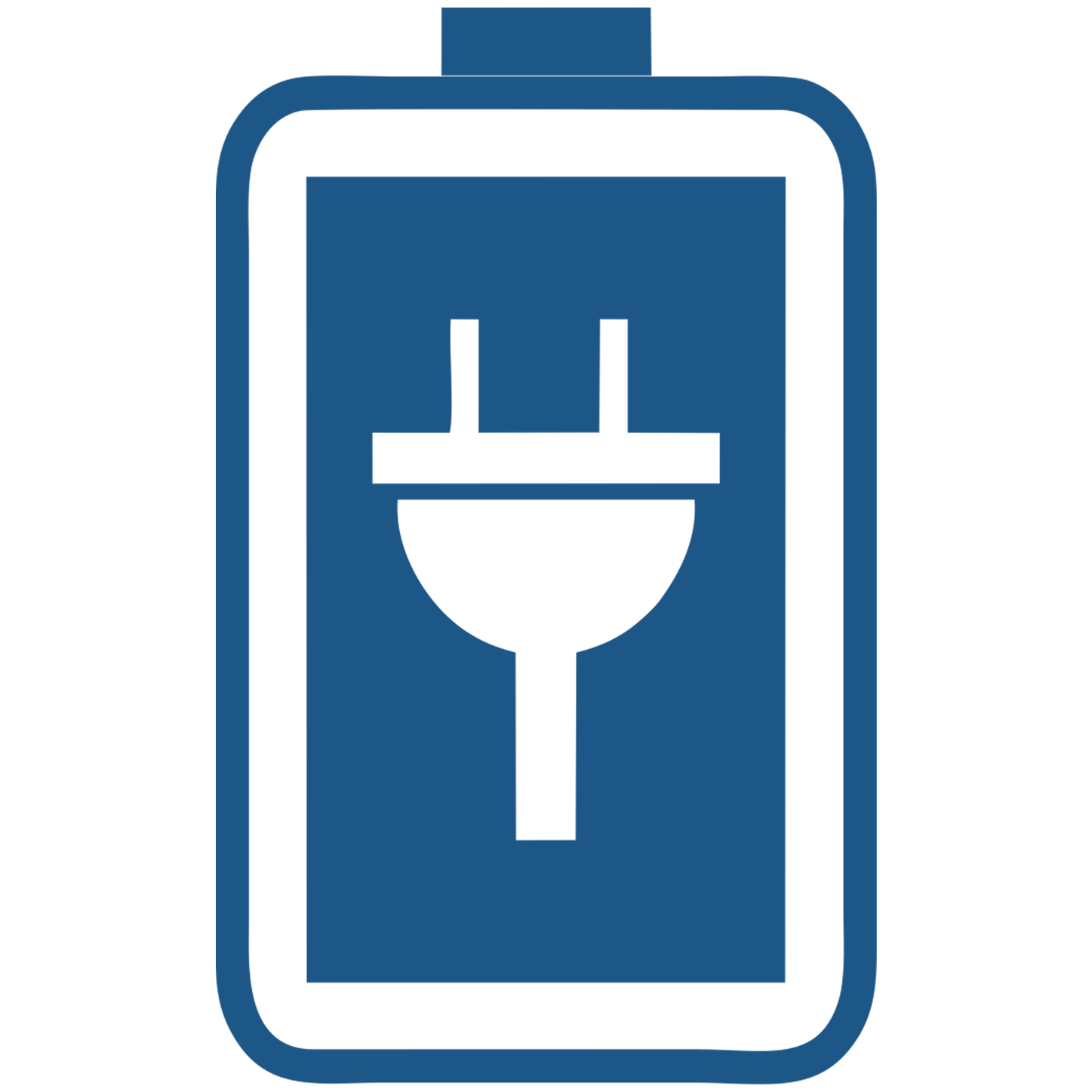 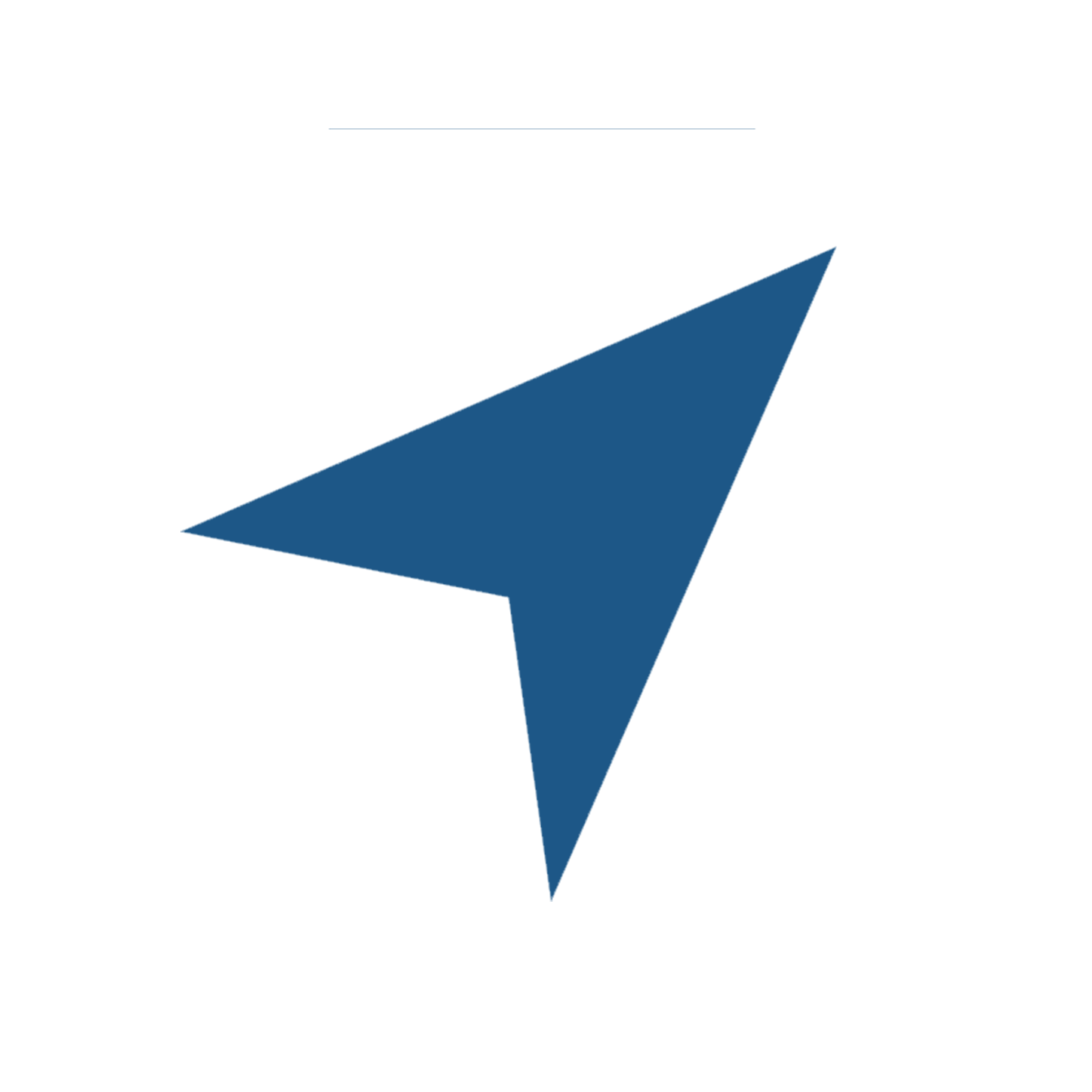 Indoor navigation and positioning
Remote intelligent control
Automatic return to charging
Unique cloud service platform, remote assistance to build 
navigation maps, remote 
viewing of machine operating data
Low battery automatically 
returns to the charging 
pile for charging without 
human intervention
Obtain environmental 
information through lidar 
sensors for positioning and 
navigation.
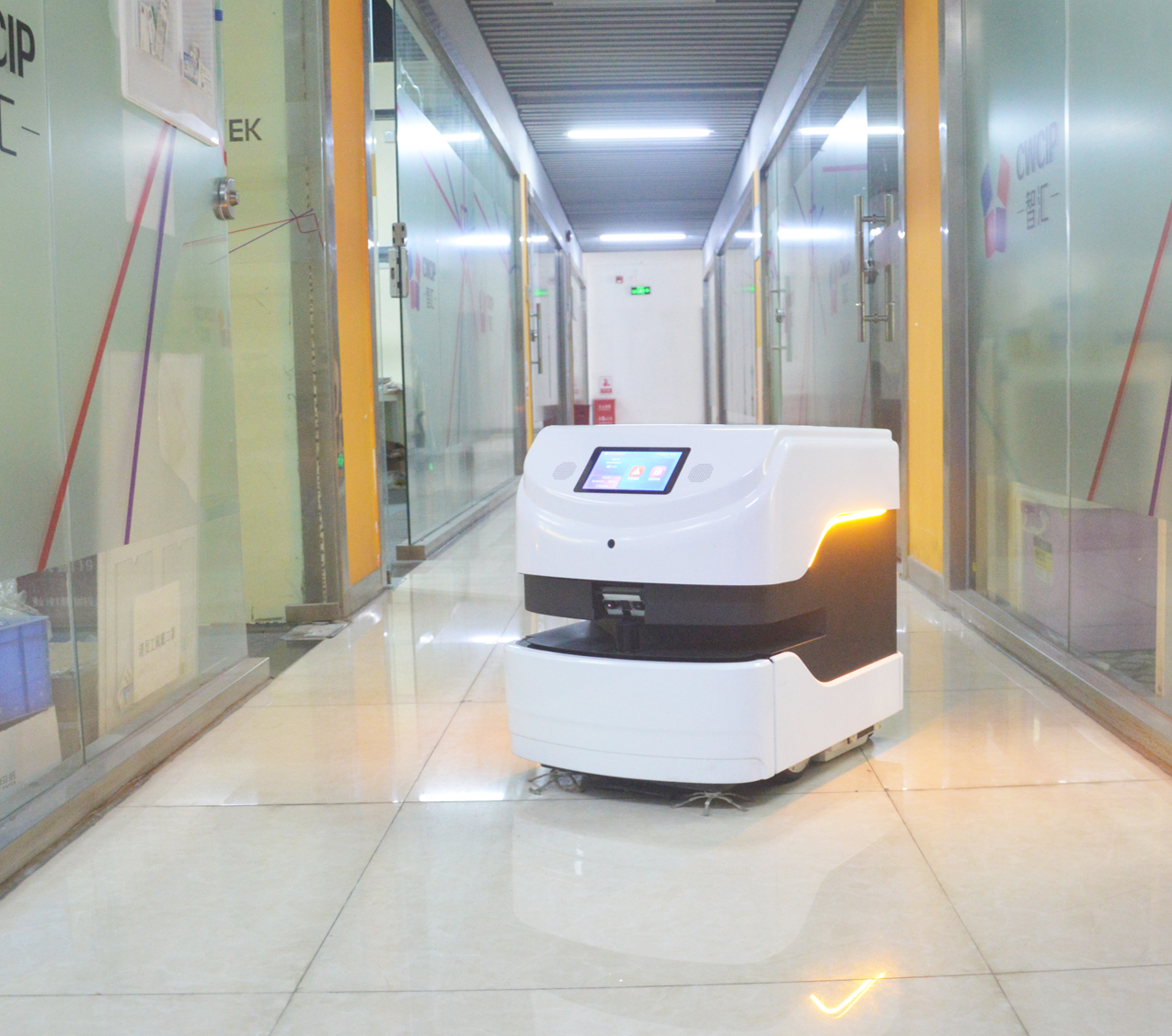 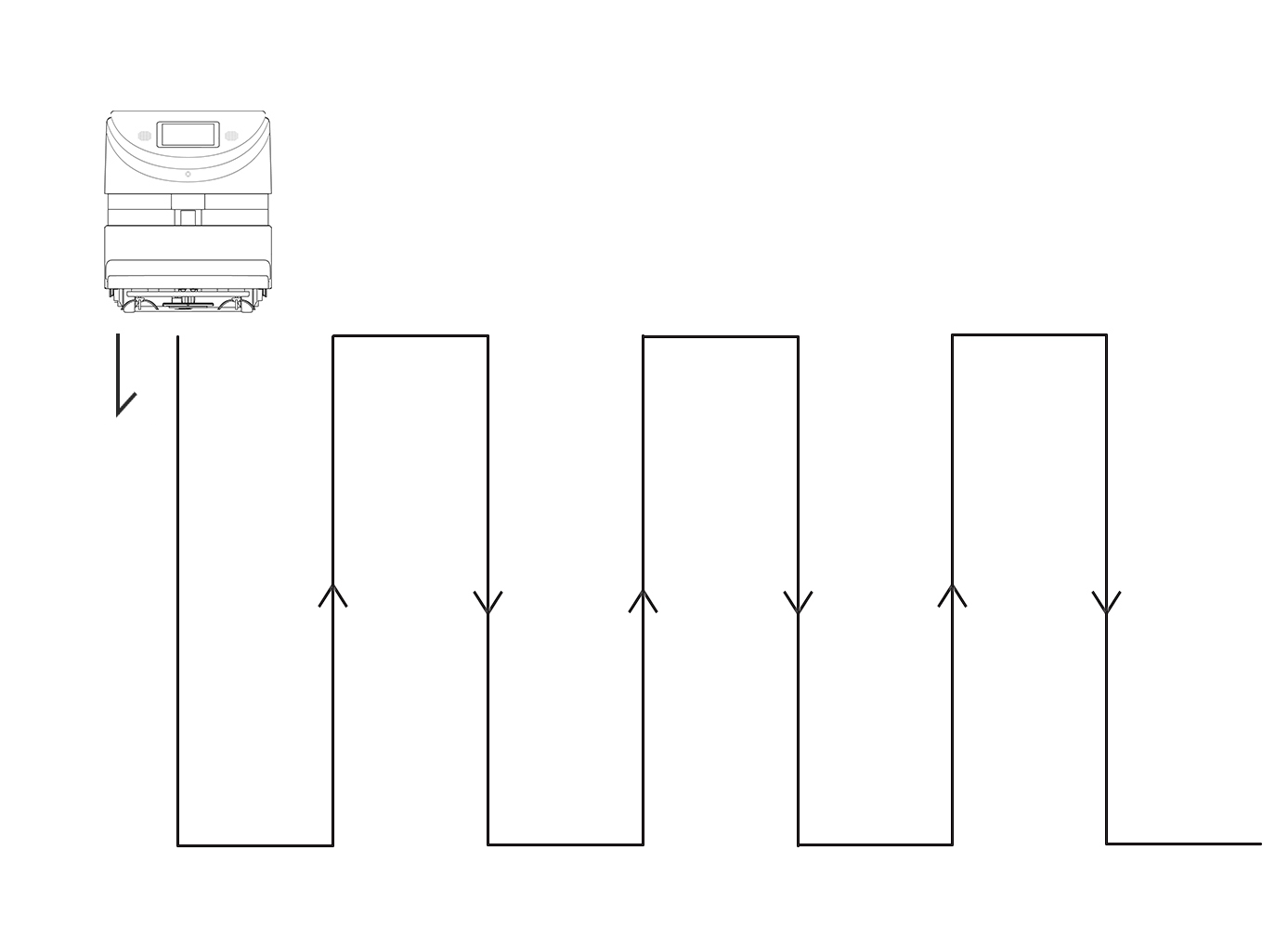 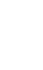 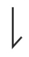 Running direction
1.5 Principle of cleaning
The three-in-one design of mopping, vacuuming, and sweeping, independently planning the cleaning path, mopping along the wall in a bow shape, has a more complete coverage, and solves the cleaning problems of ground water stains, stains, dust, and paper scraps.

The 386mm wide absorbent sponge roller is made of a special polymer absorbent material, which will not damage the ground when mopping the floor, and it will dry when mopping, meeting the requirements of floor cleaning in many industries.

The built-in 16-watt UVC ultraviolet lamp can disinfect the mopping module and the ground, making it more hygienic for aseptic mopping. (Open the lid and automatically turn off the lights to avoid injury)

Working principle: The roller brush effectively rolls up the ground garbage (such as paper scraps, melon seed shells) through physical transmission, and automatically sucks into the vacuum box inside the robot. It has a built-in water circulation filter system. The water-absorbing sponge roller moppes the ground. The robot background is real-time. Display data such as positioning, power and mileage.
“弓”Walking path
Mopping roller   width: 386mm speed 0.1~0.5m/s
2.1 Water circulation filtration, UVC ultraviolet + ground disinfection
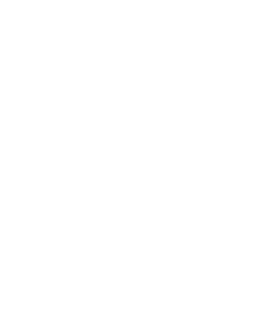 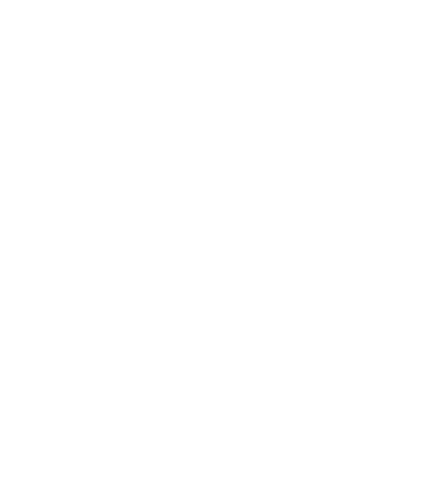 UVC
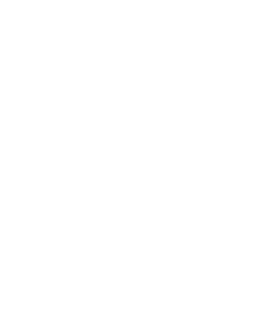 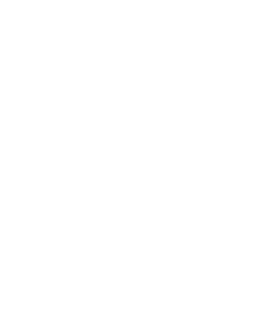 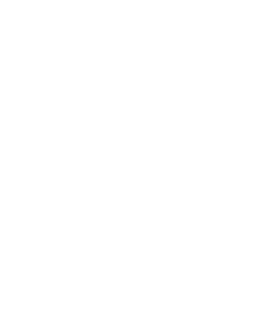 15L water tank
Water circulation filtration, saving energy
UVC ultraviolet disinfection ground
Reduce the frequency of adding and changing water
Snail sweeper cleaning robot adopts a large 15L water tank, an original water circulation automatic filtration system, purifies sewage, reduces the frequency of water exchange, and saves water resources. The floor disinfection with 16-watt ultraviolet lamp tube, mopping and floor disinfection are carried out at the same time. Supports 40,000 square meters of large-area map construction, meeting the cleaning needs of various occasions, and can replace manual ground cleaning tasks in high-risk environments.
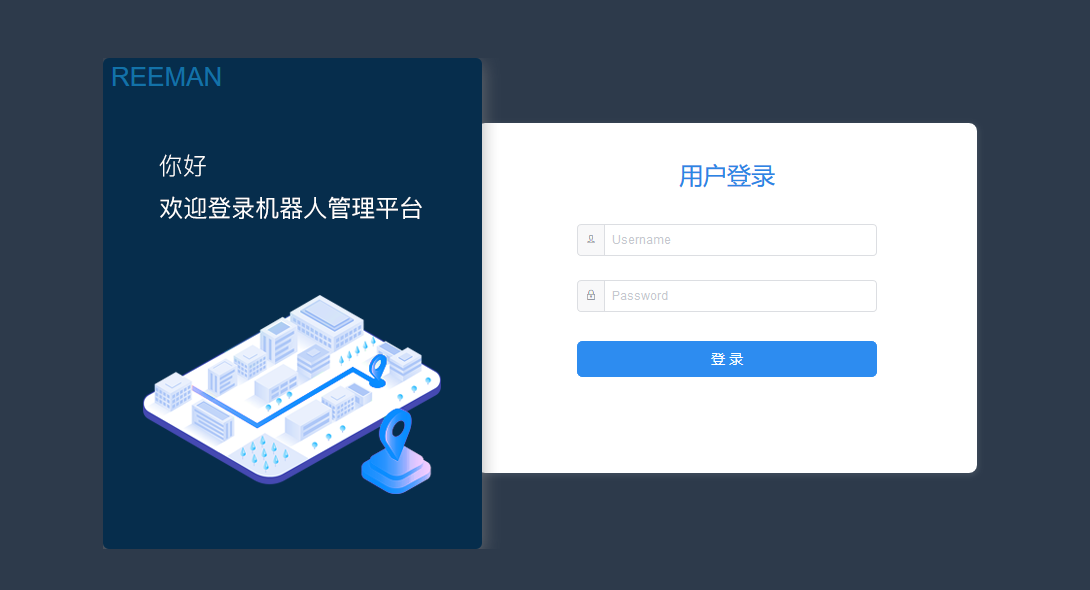 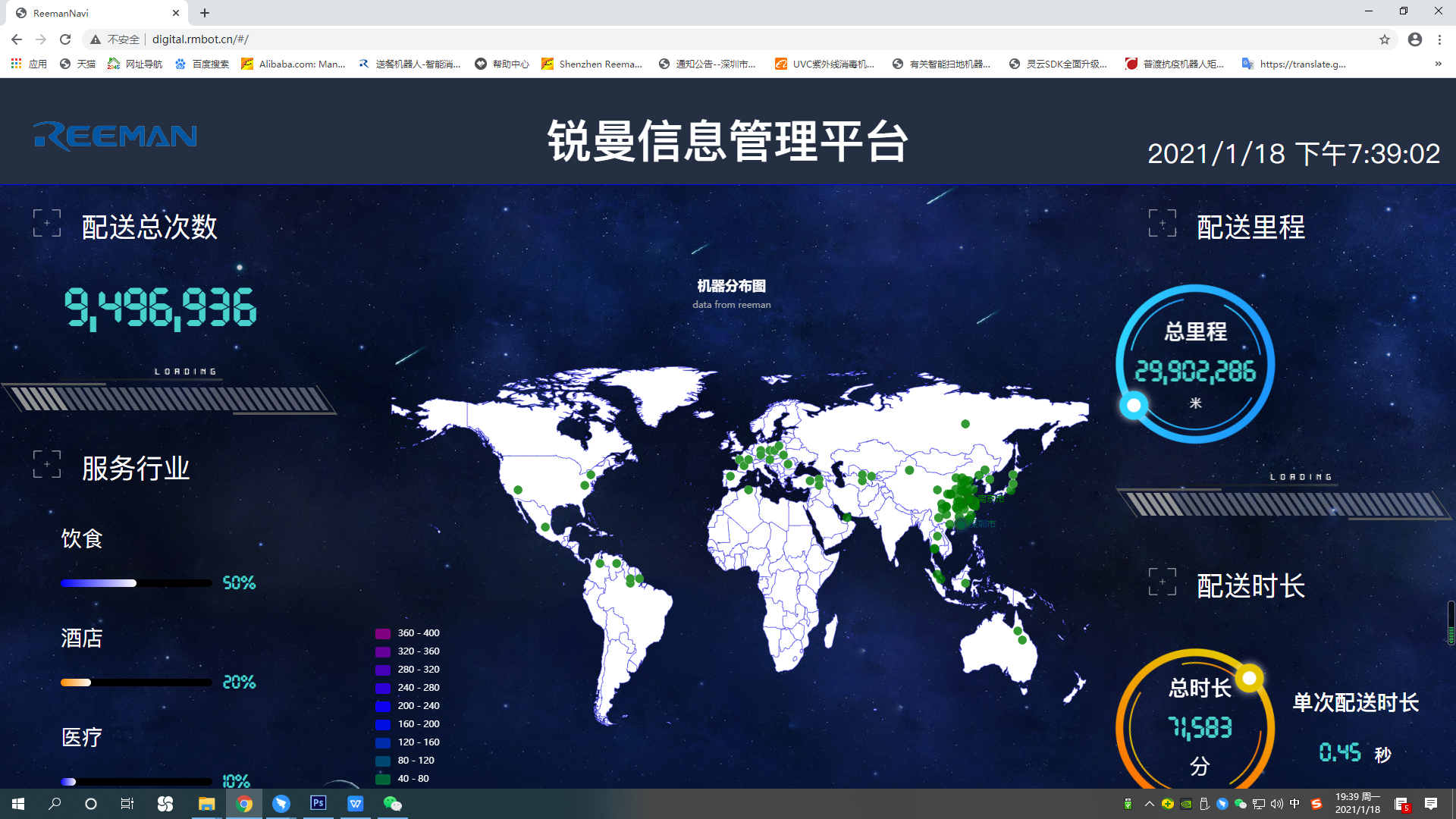 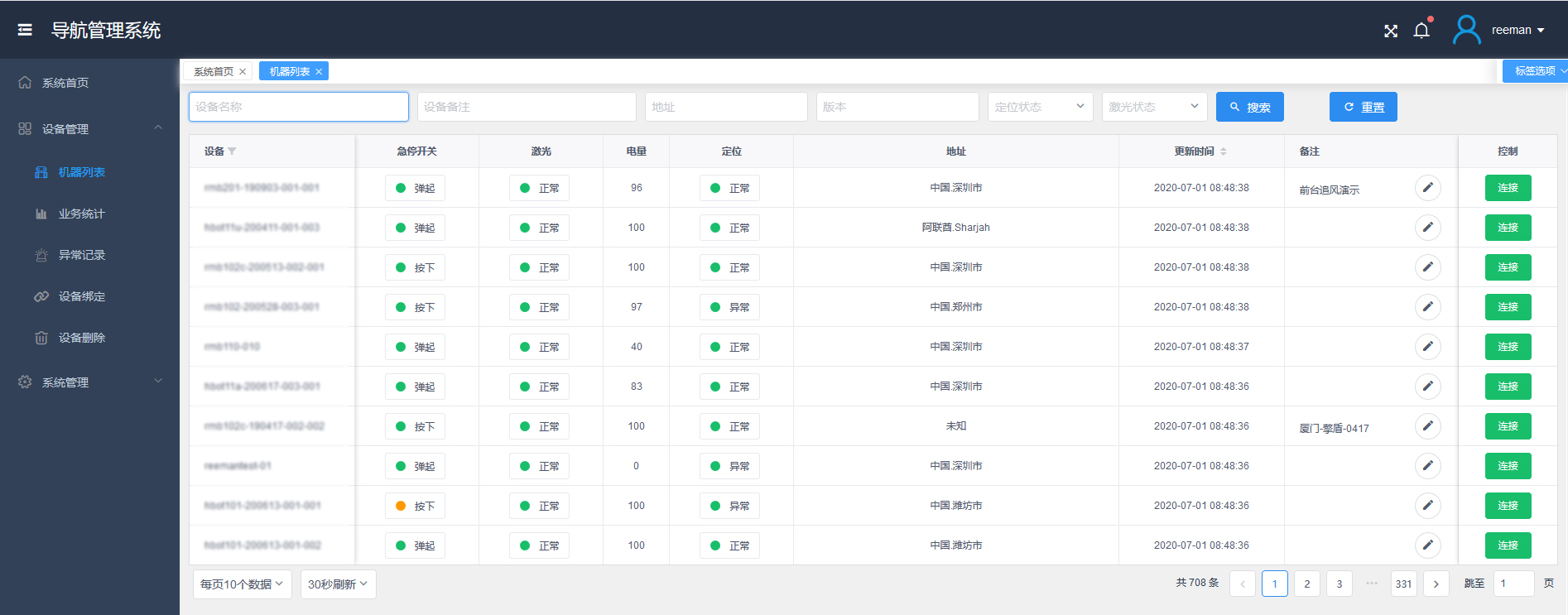 Edit map
2.2 Remote navigation deployment
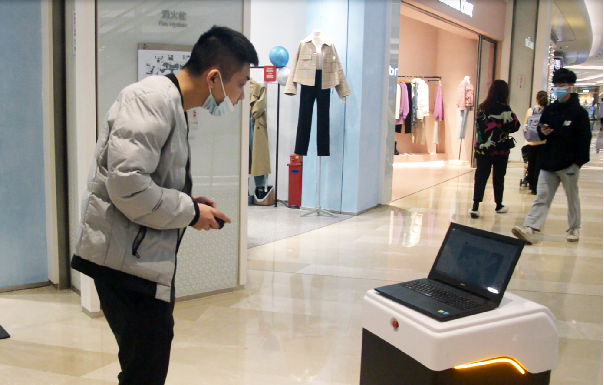 Navigation map
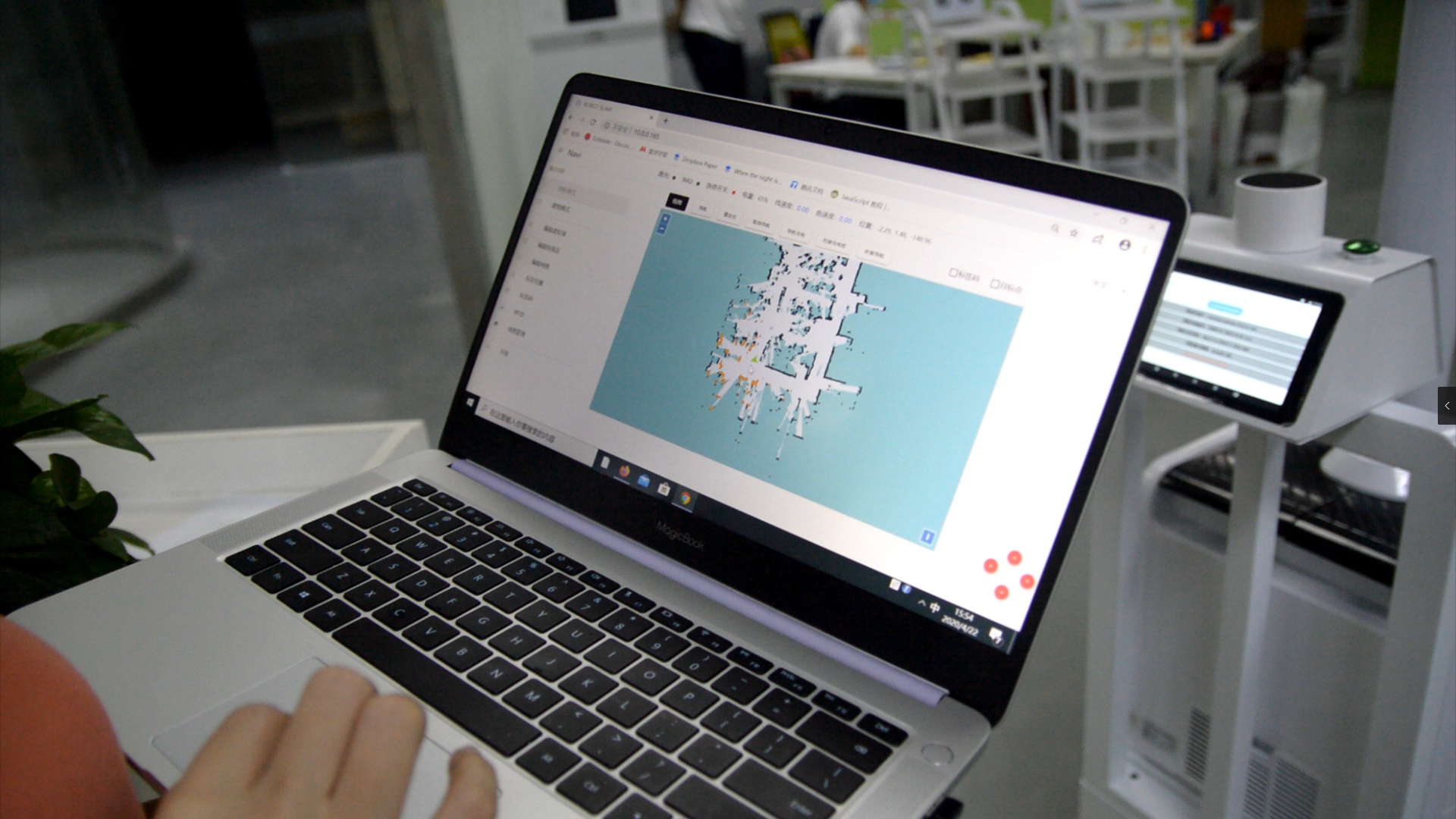 Through the cloud service platform, the robot is connected and controlled remotely, and the navigation map is constructed visually throughout the process, reducing the response time of operation and maintenance services, allowing the robot to be put into use in a shorter time, saving time and cost.
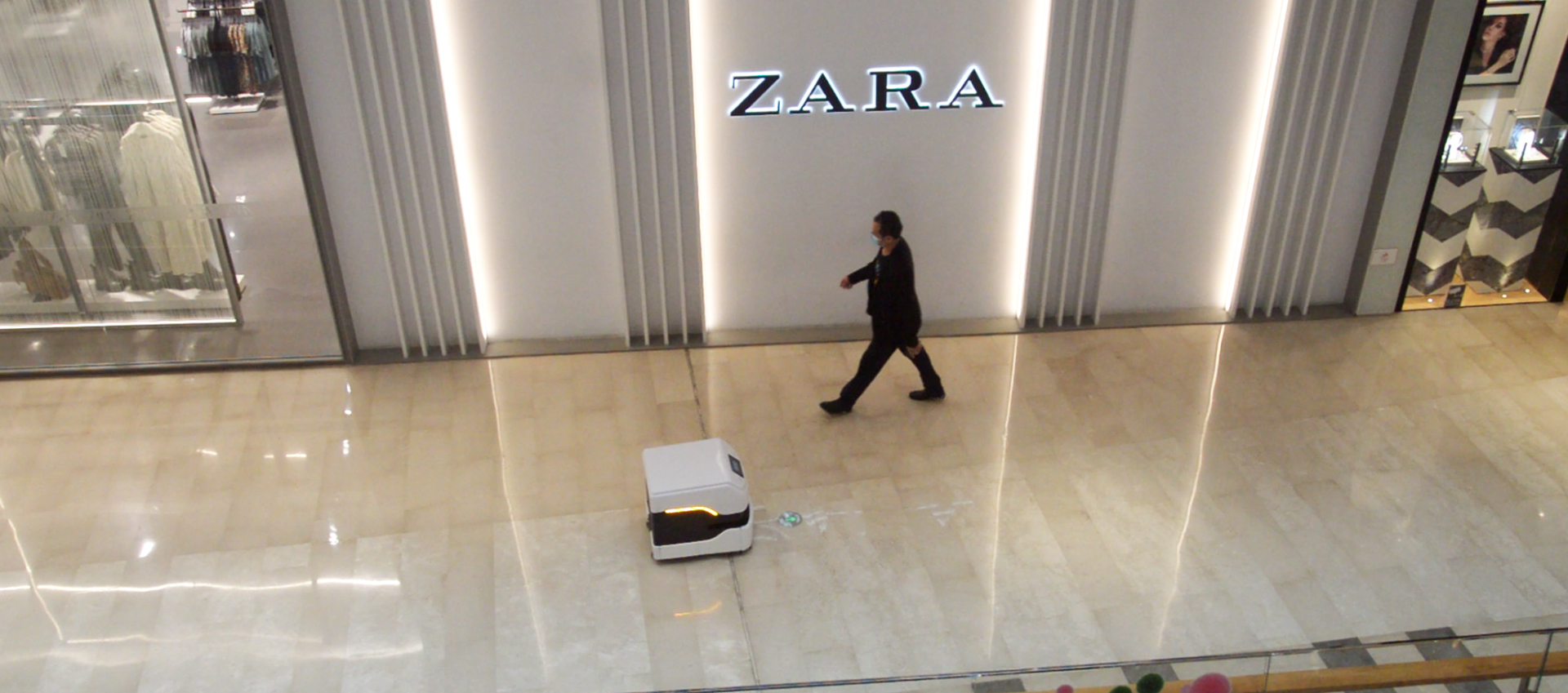 2.3 Multi-sensor collision avoidance and obstacle avoidance system
(Intelligent planning path + autonomous obstacle avoidance + collision avoidance system)
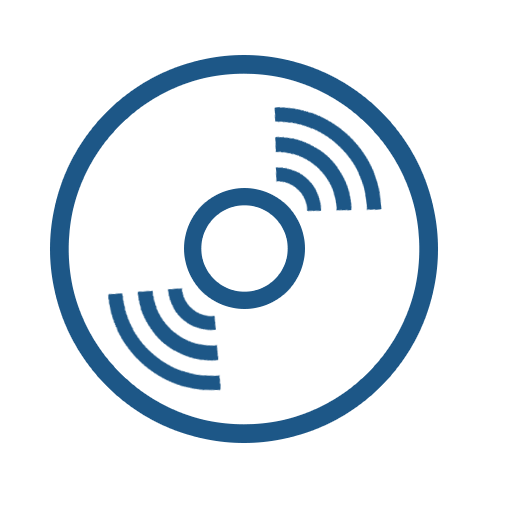 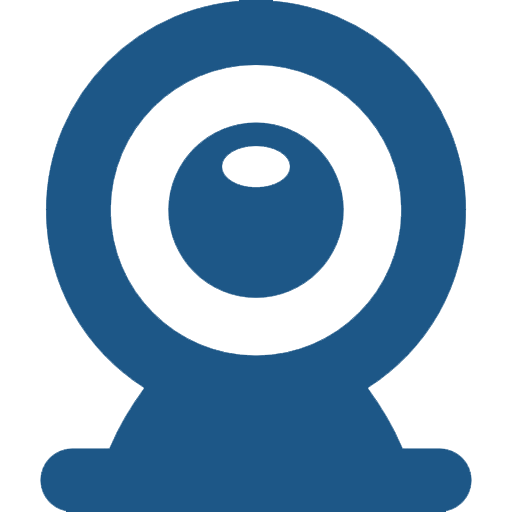 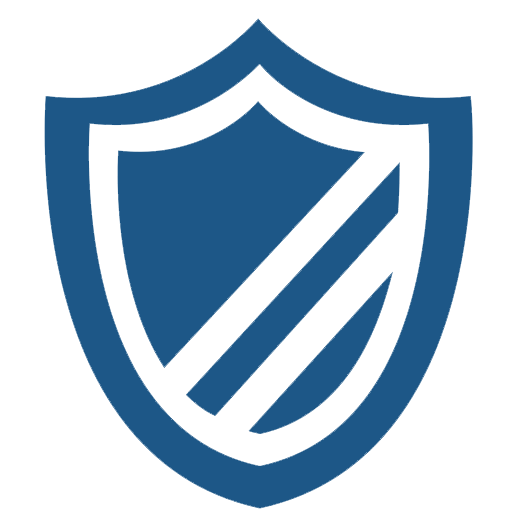 3D camera
Lidar
Optocoupler anti-collision system
3D camera anti-collision design,
 accurate identification of the surrounding 
environment, autonomous obstacle 
avoidance, stable operation and safer
Lidar sensor, 25 meters range
High precision distance detection
Adopt optocoupler anti-collision system 
(tap to go back immediately)
Avoid unnecessary losses
2.4 Convenient maintenance  
      method
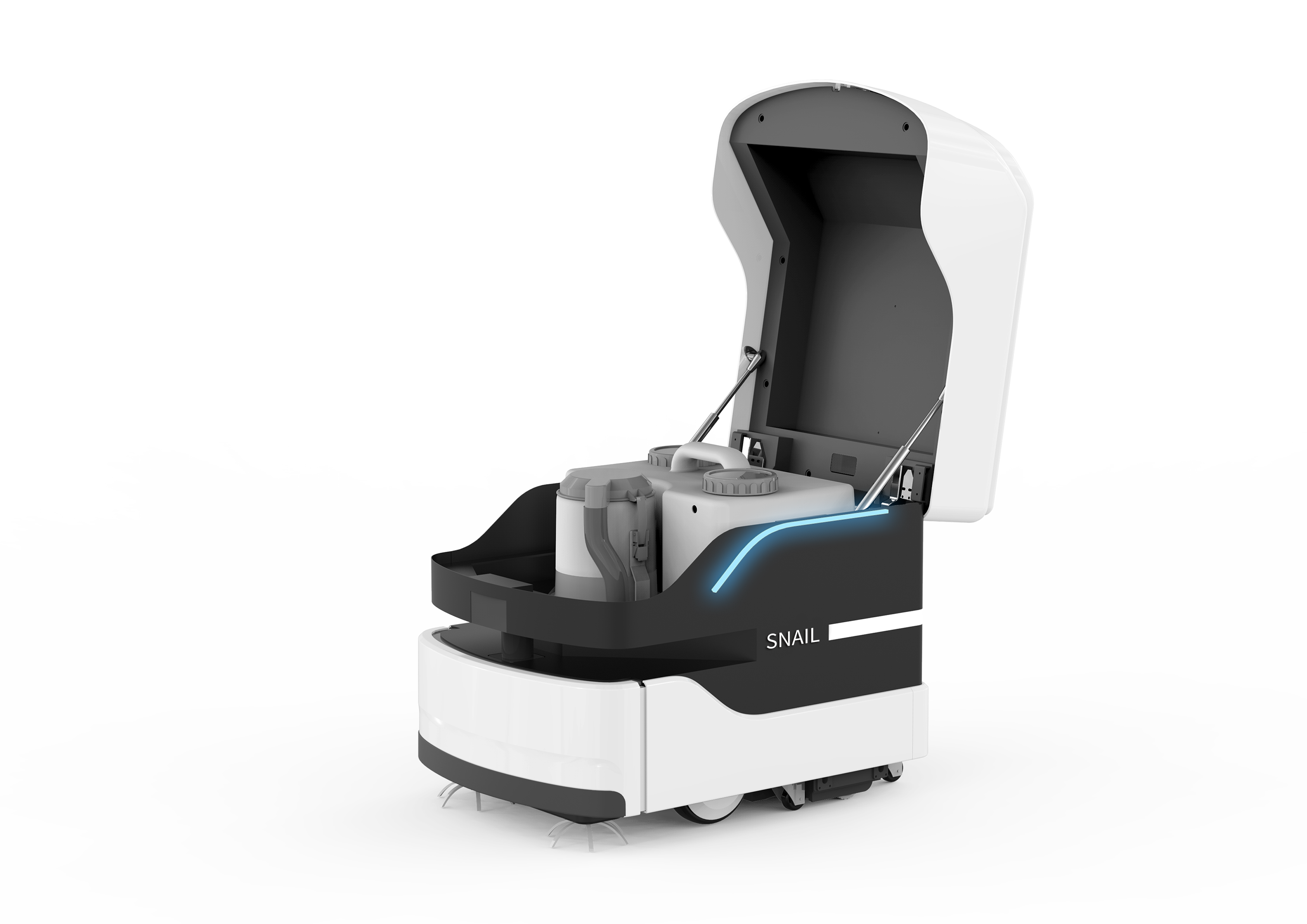 Pull-out type mopping module design
Water tank
1. Open the lid and automatically turn off the UV lamp, and    the recovery tank can be quickly taken out
2. Quick disassembly and assembly of the dust box structure makes garbage disposal easier
3. Pull-out mopping module design makes maintenance and cleaning easier
Vacuum box
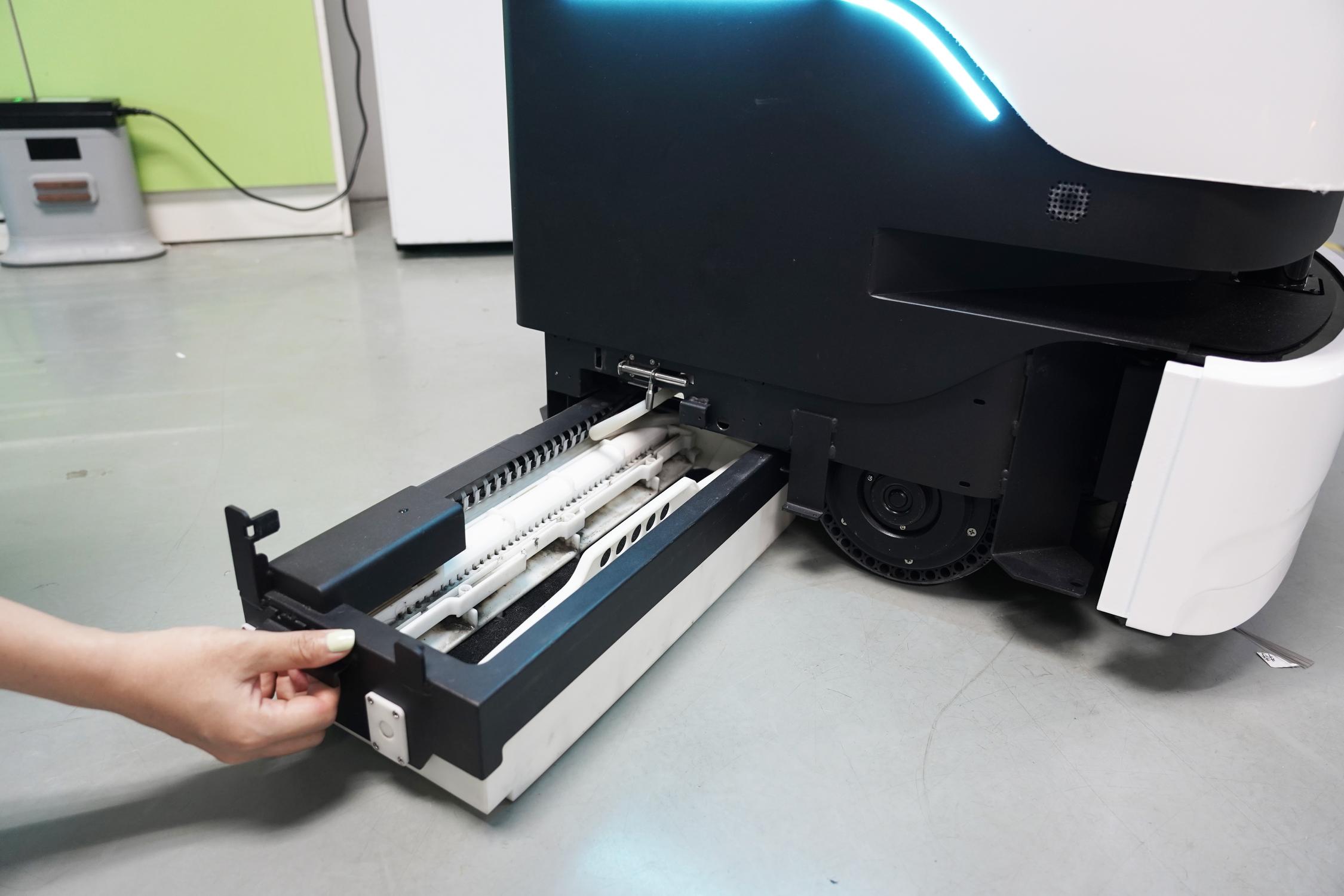 Lidar
Mopping module
Side brush
2.5 Convenient maintenance method
Remote intelligent control
The cloud service platform is deployed remotely, and the map is constructed by entering the IP address of the robot to view the operating data
Intelligent reminder
After the robot runs for a period of time, it will automatically remind to clean up the robot’s rollers, sewage tank, and dust box
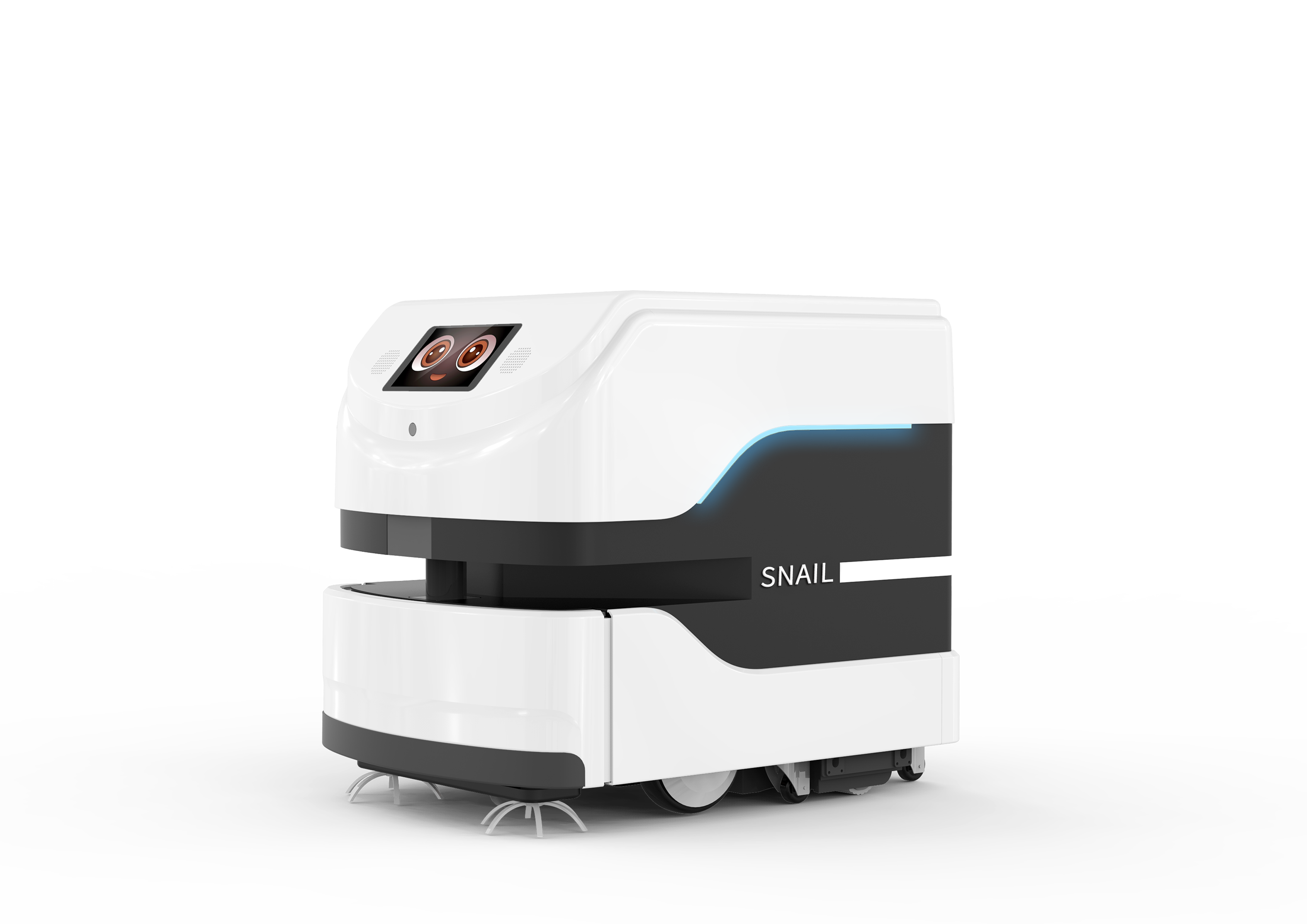 Ground-friendly mopping
Using special polymer materials, mopping and vacuuming will not damage the ground
40,000㎡ large area navigation map
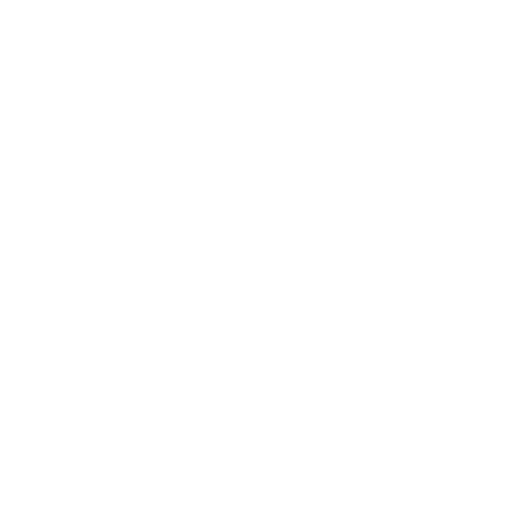 Supports 40,000-square-meter large scene mapping to meet the needs of a variety of complex scenes
1
4
2
3
5
6
2.6 Operation steps
Connect to the network, make the cleaning robot and the computer in the same local area network, enter the IP address, and log in to the background of the robot operation
Turn on the mapping mode, remotely control the robot to walk, recognize the surrounding environment, and build a navigation map
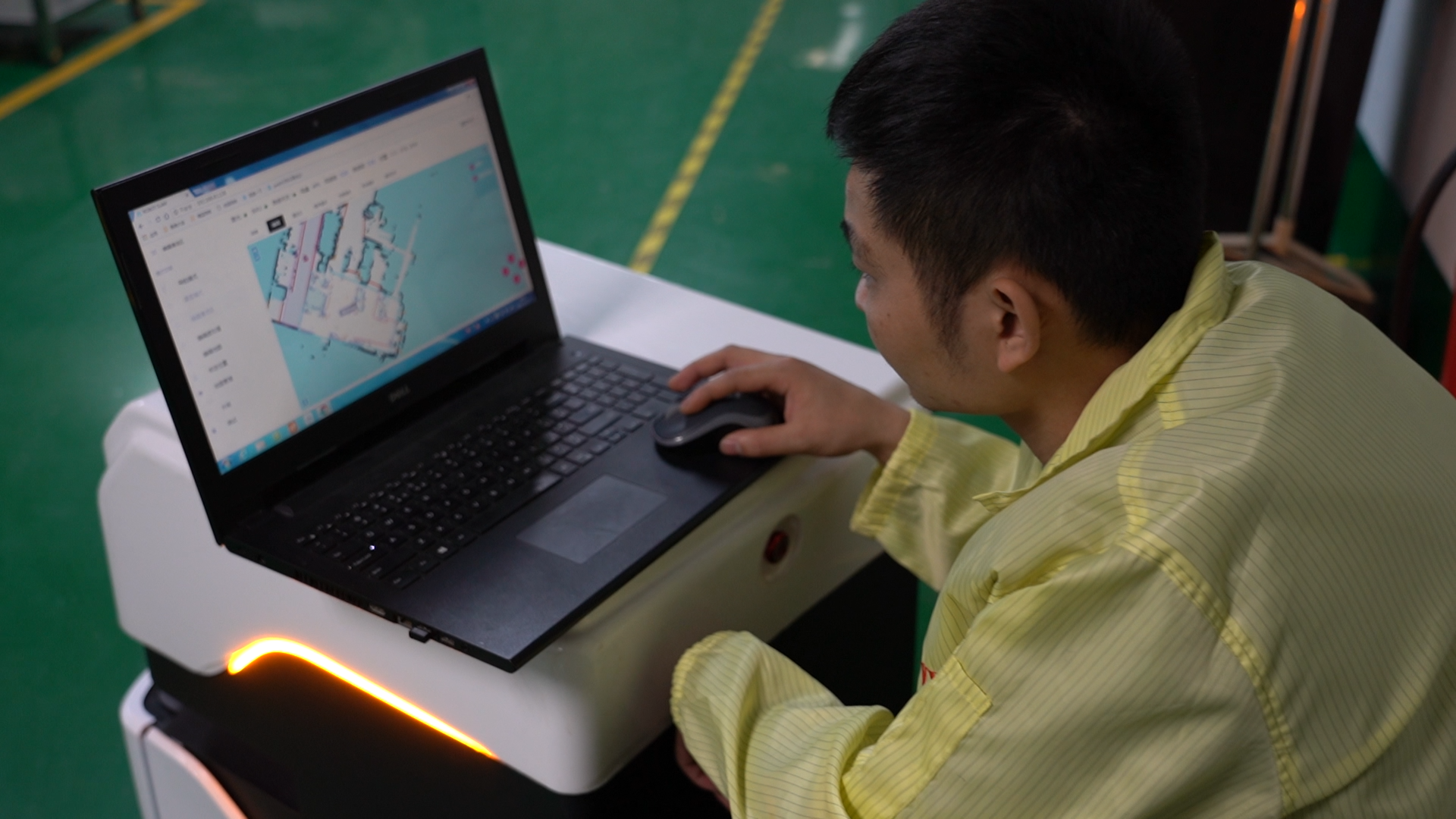 Lidar accurately measures the distance, observes the positioning status of the robot in real time, and checks whether the positioning coordinates are accurate
Edit maps, build virtual walls, customize cleaning areas, and robots automatically perform mopping tasks
When performing cross-region mopping tasks, the robots must be on the same map and on the same floor
Build a navigation map
Log in to the background address of the robot, you can view the robot running data, power, mileage, location and other information, easy to operate
Business
Value
2.7 Product commercial value
Effectiveness
Value
Using robots instead of manual cleaning, high efficiency, high standards, and more thorough cleaning
Reduce labor costs, save expenses, increase benefit ratio, and increase added value
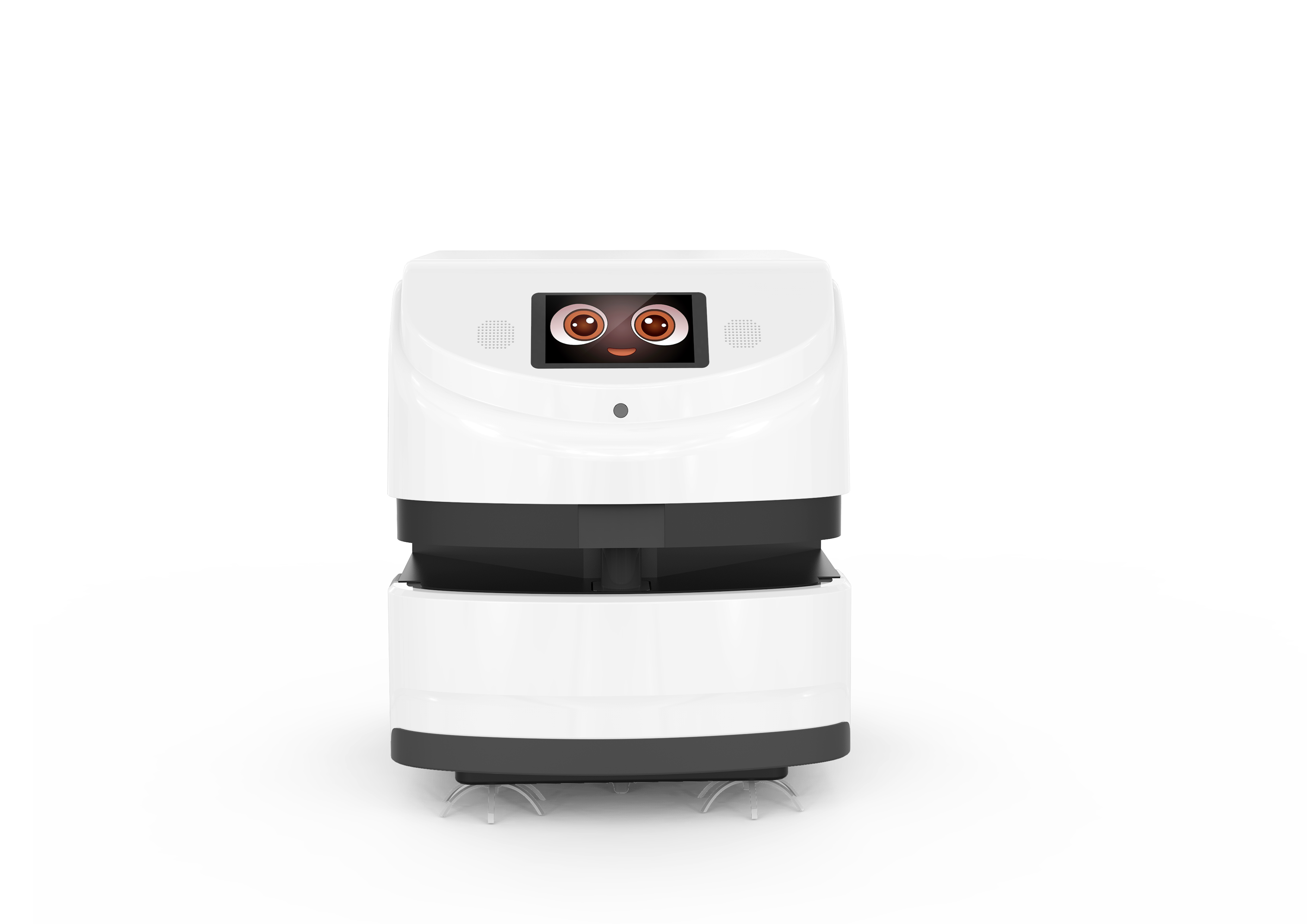 Brand
Convenient
Regular cleaning, automatic charging, quick-release mopping module, more worry-free cleaning
Use cleaning robots to free your hands, enhance brand image, and increase the sense of science and technology
2.8 Product specifications
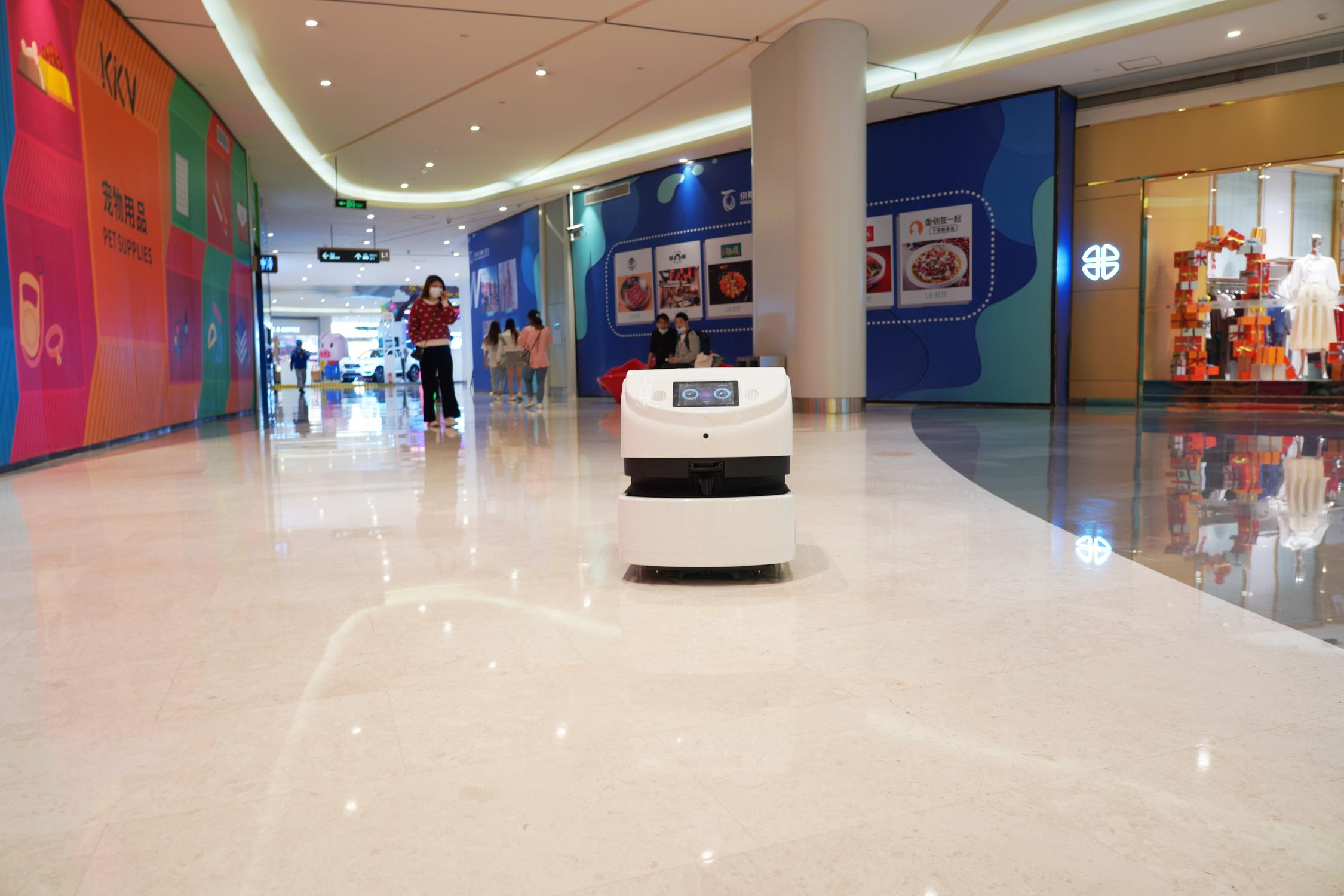 Snail sweeper cleaning robot
◎ Custom cleaning area
◎ Remote navigation and mapping
◎ Regular cleaning tasks
◎ Automatically generate cleaning route
◎ Automatic return to charging
2.9 Product patent & CE certification
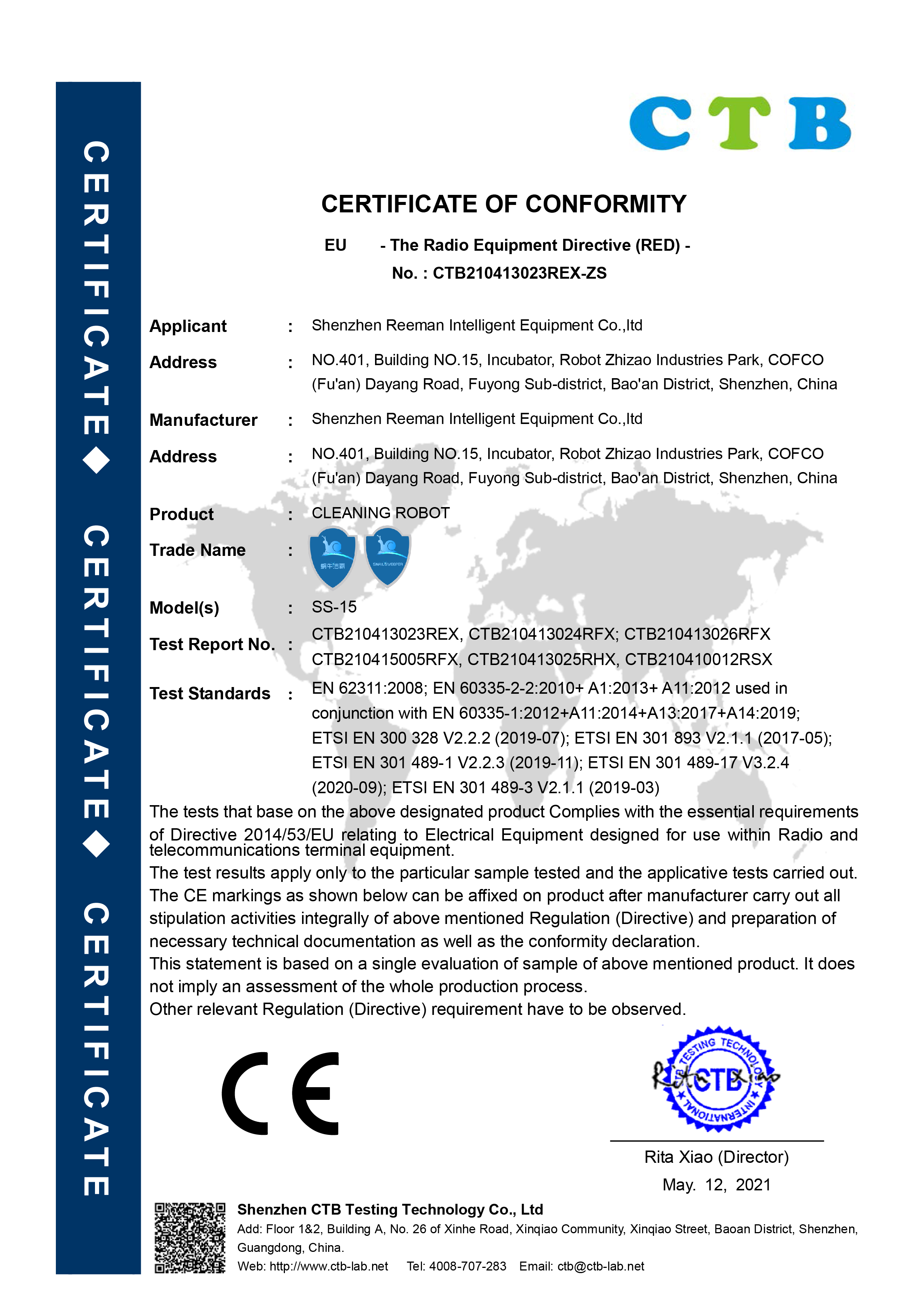 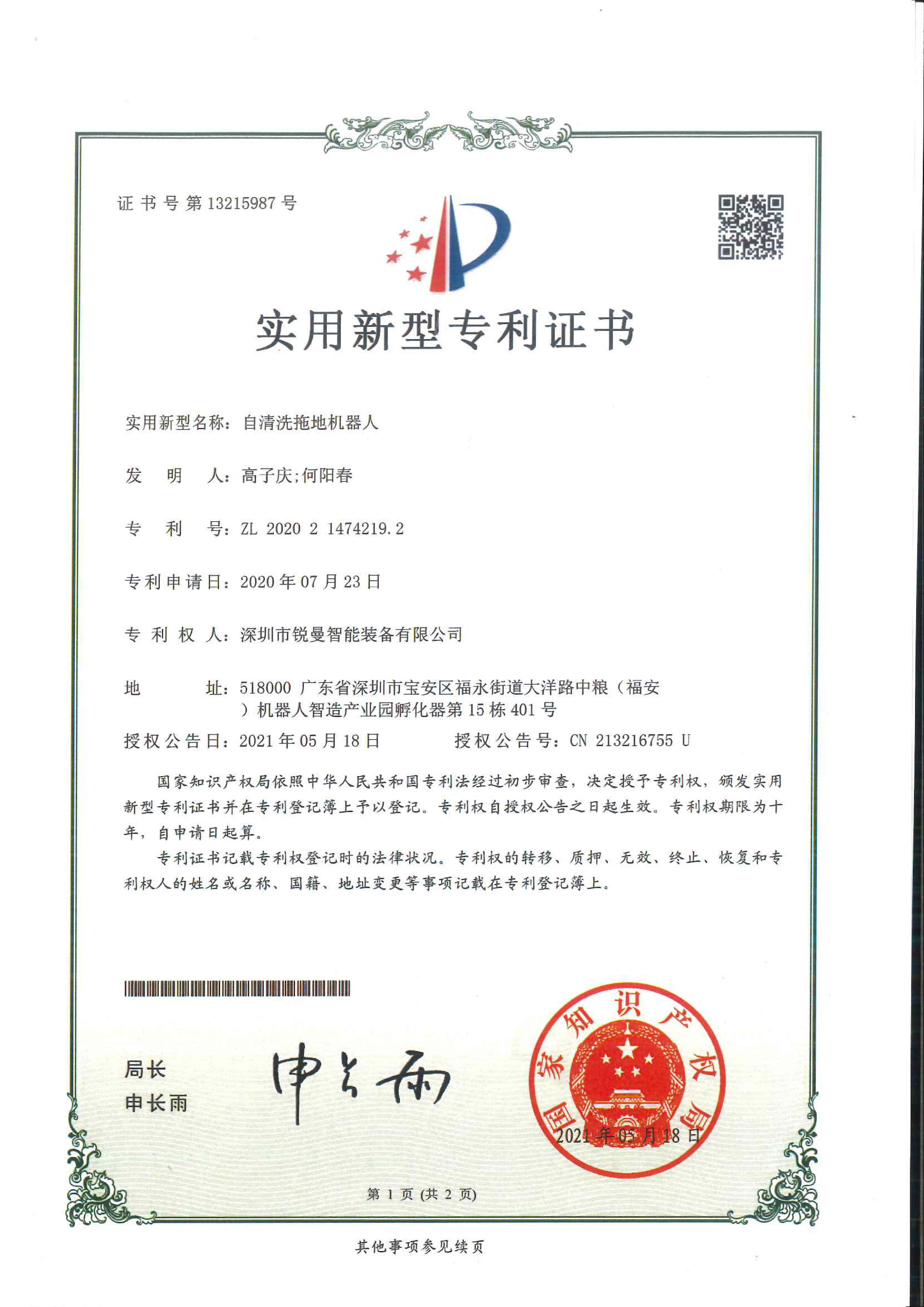 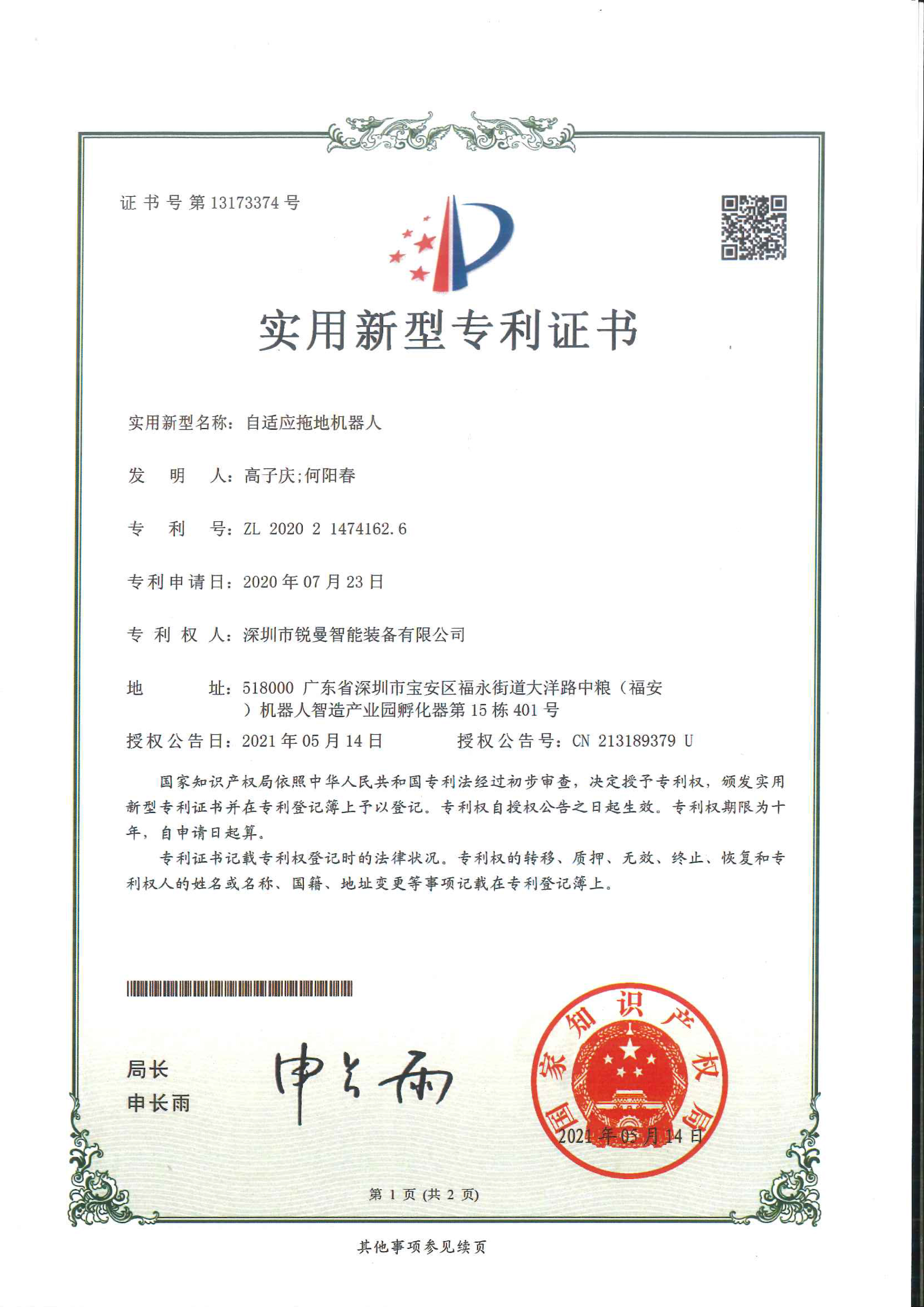 3.1 Case show
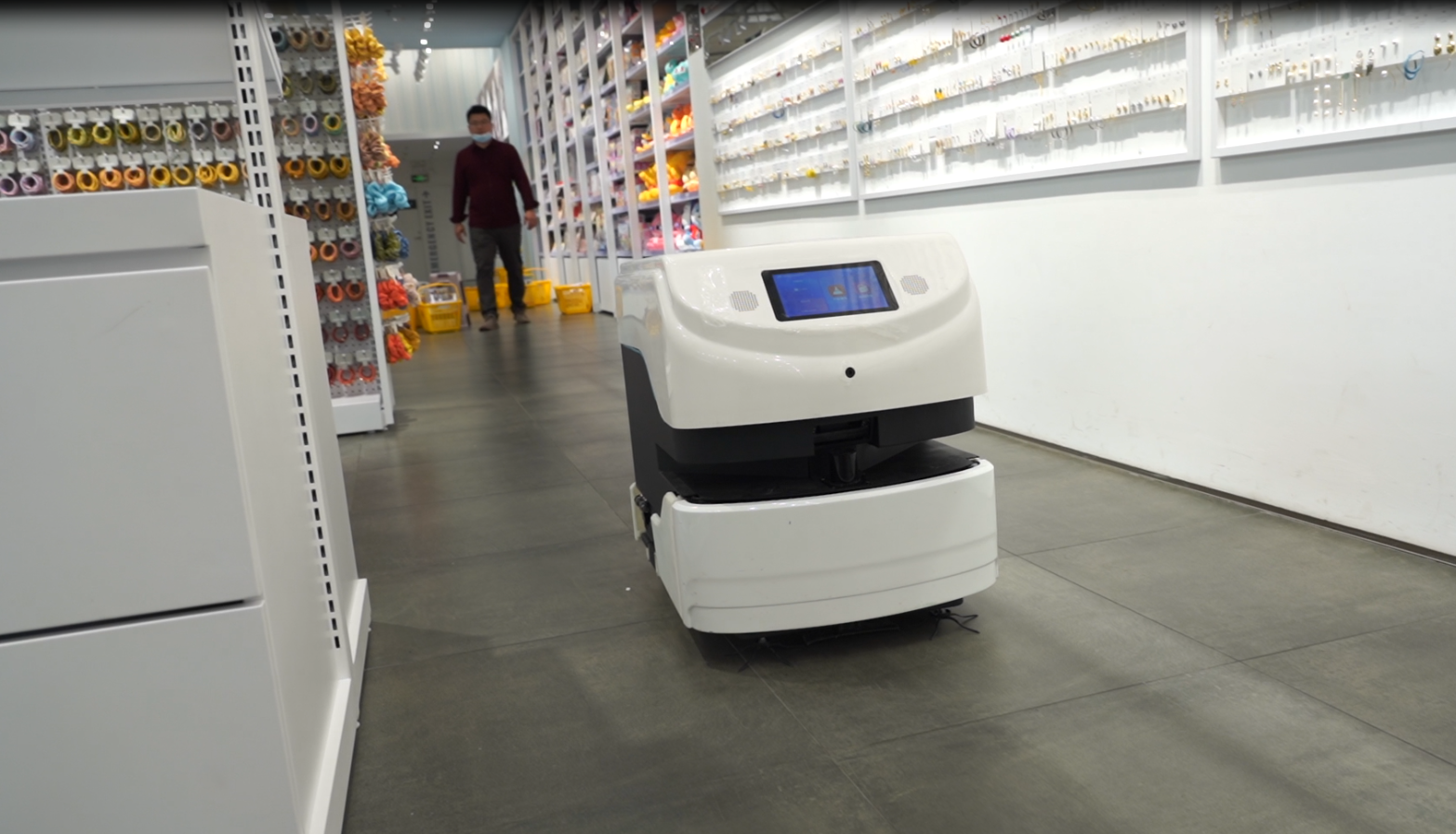 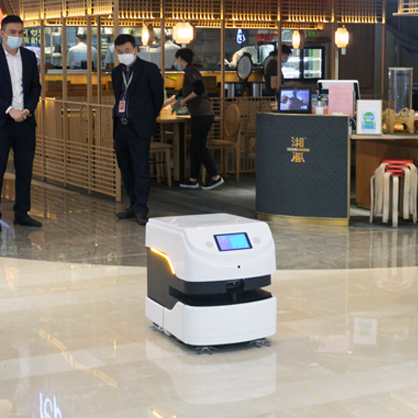 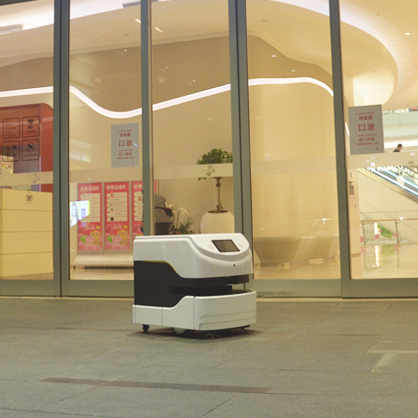 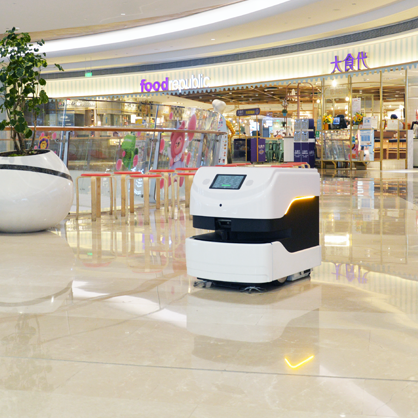 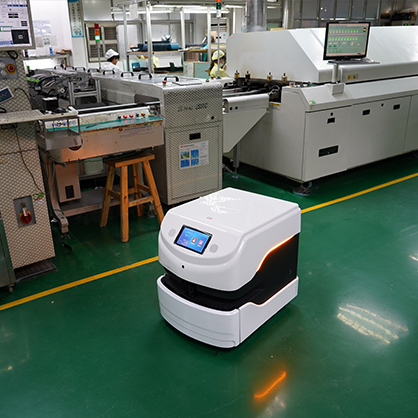 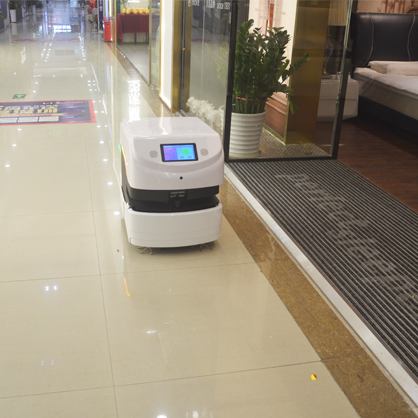 Chain store
parking lot
restaurant
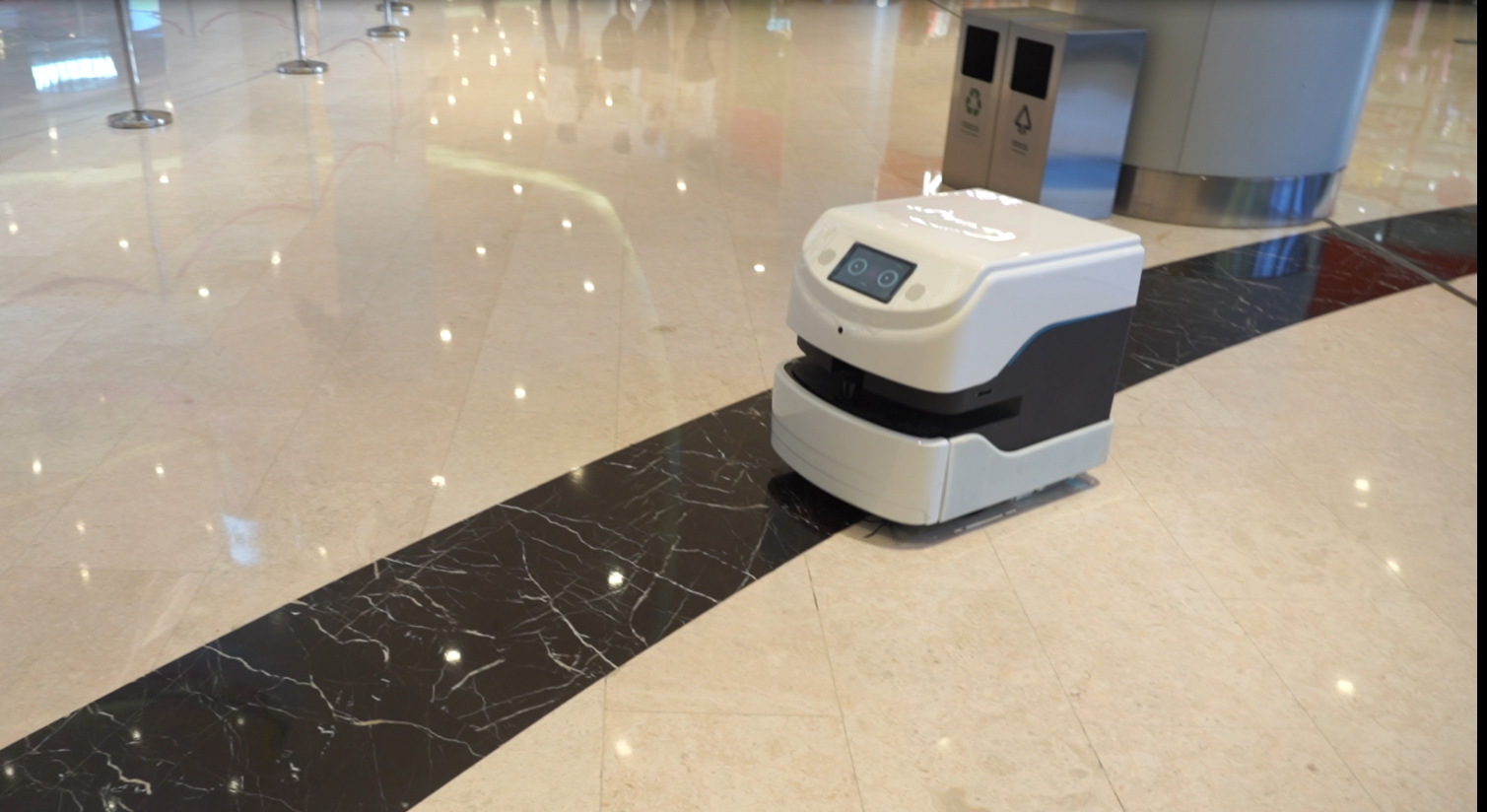 supermarket
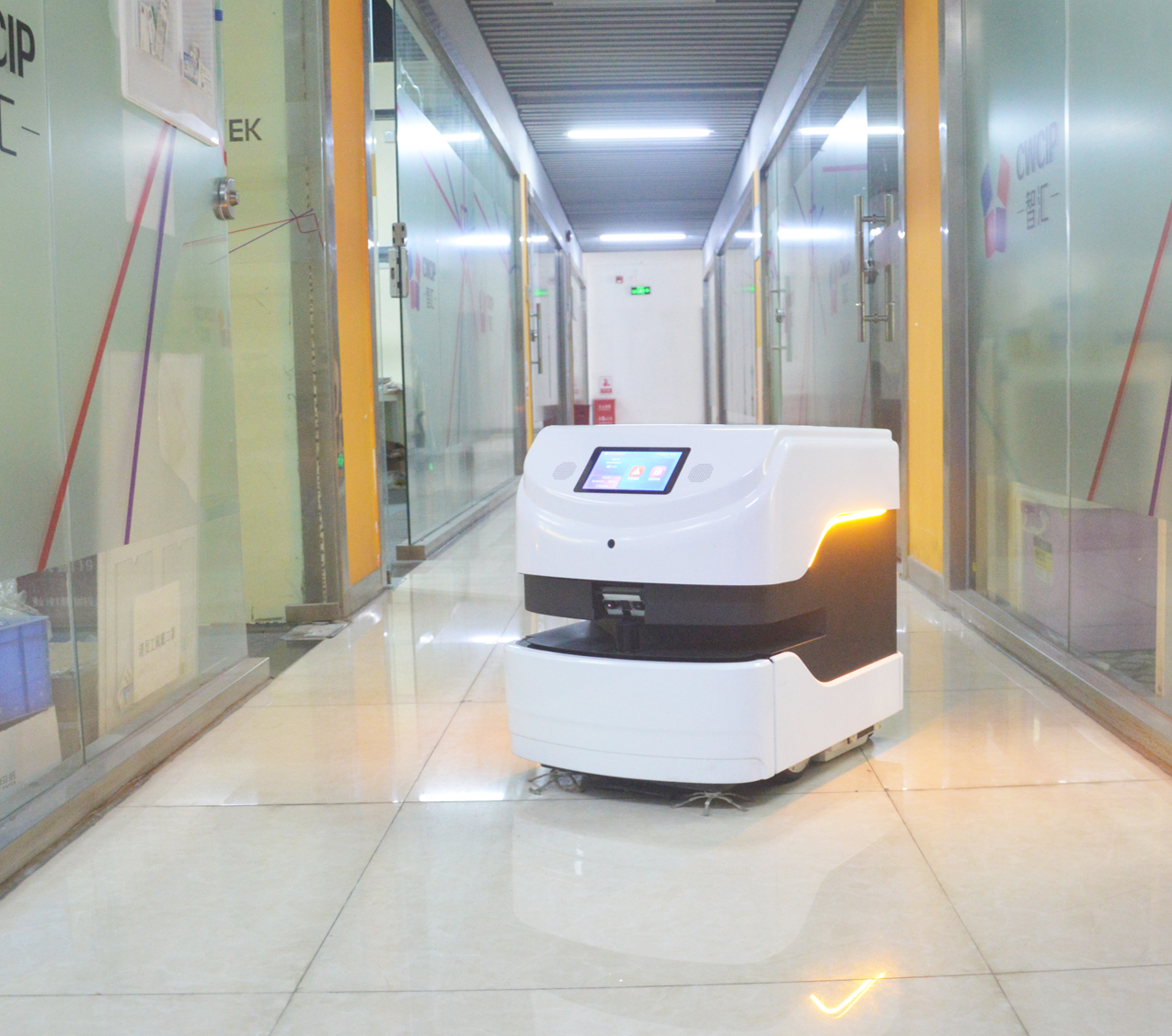 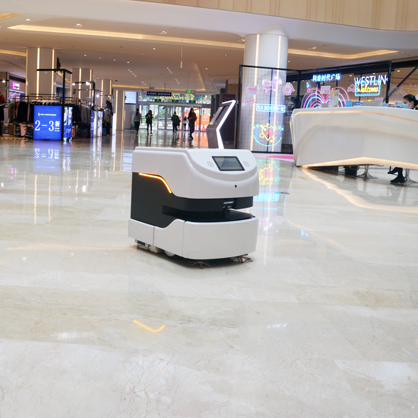 dust-free workshop
furniture Mall
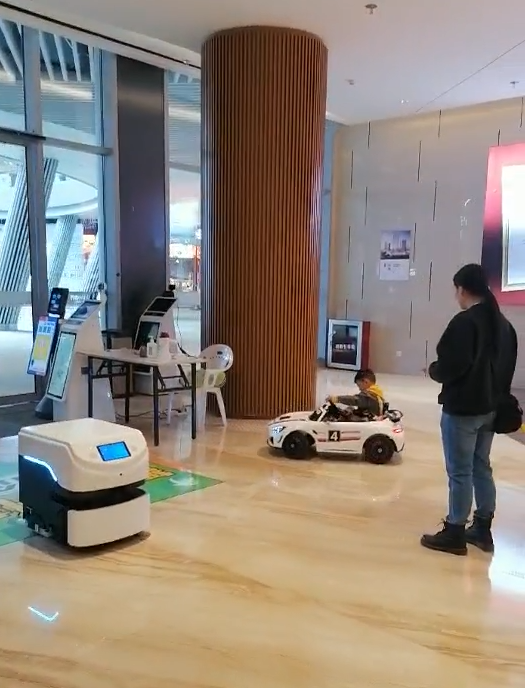 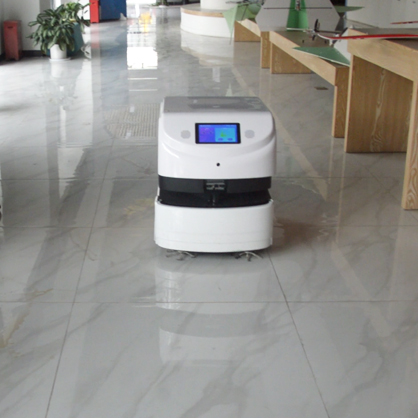 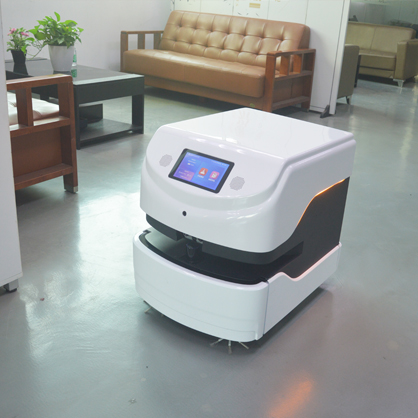 hotel lobby
office building
Commercial Complex
Exhibition hall
Corporate Office
shopping mall
3.2 Applicable scene
Suitable for cleaning large and medium-sized indoor public places
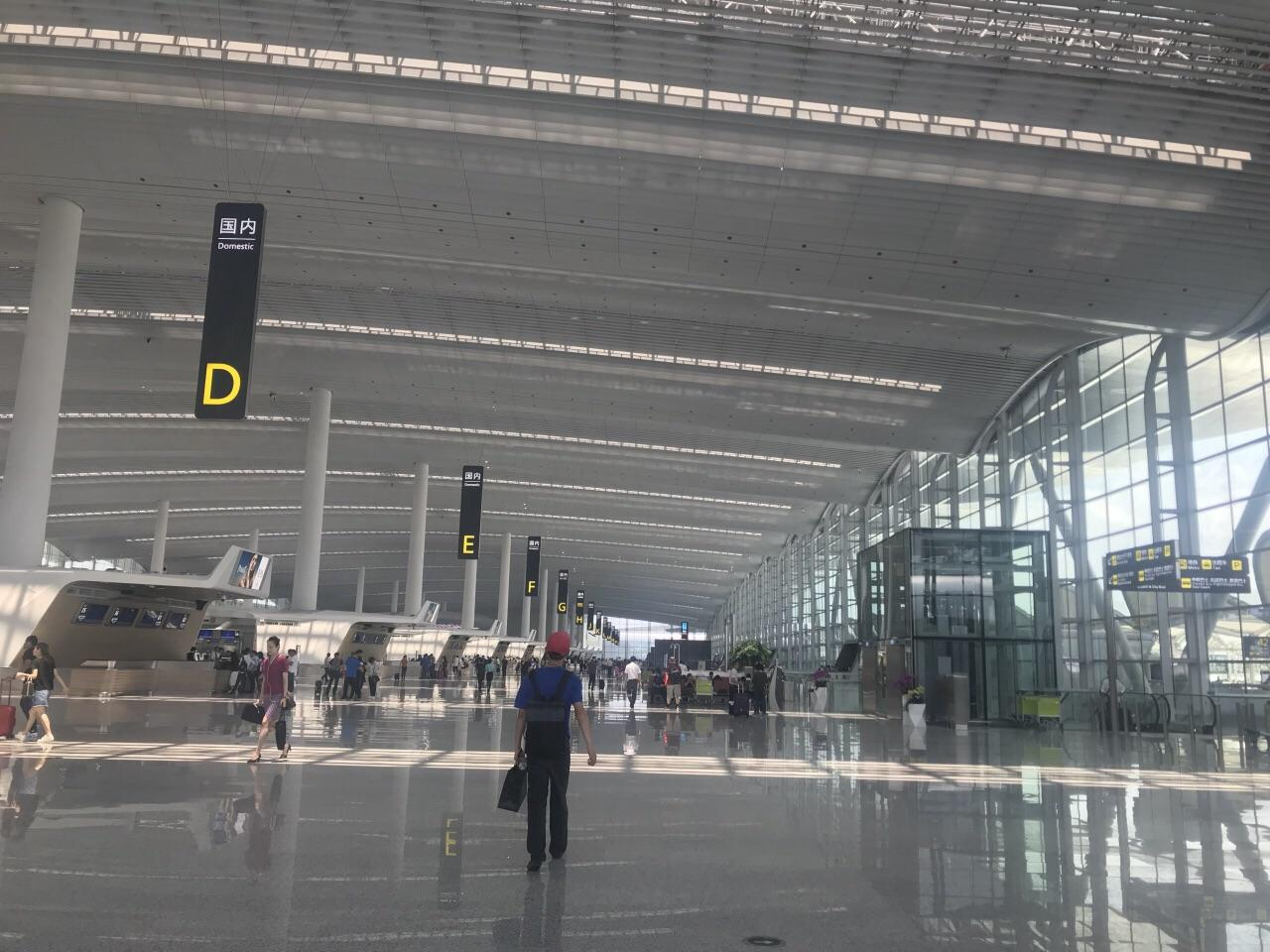 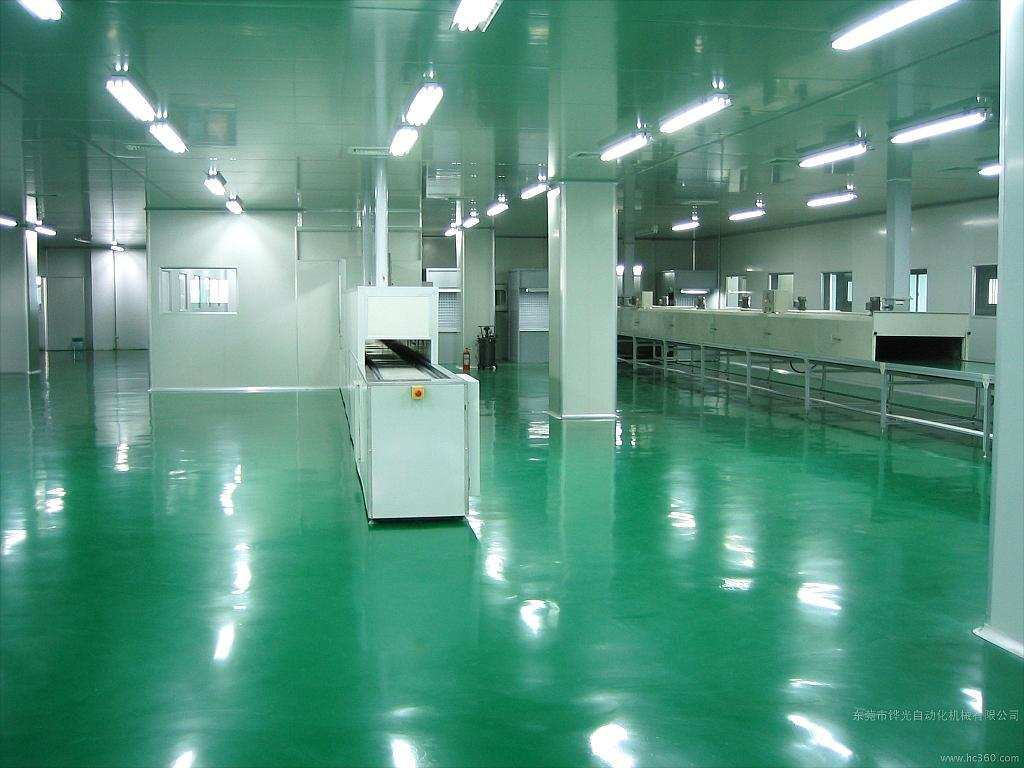 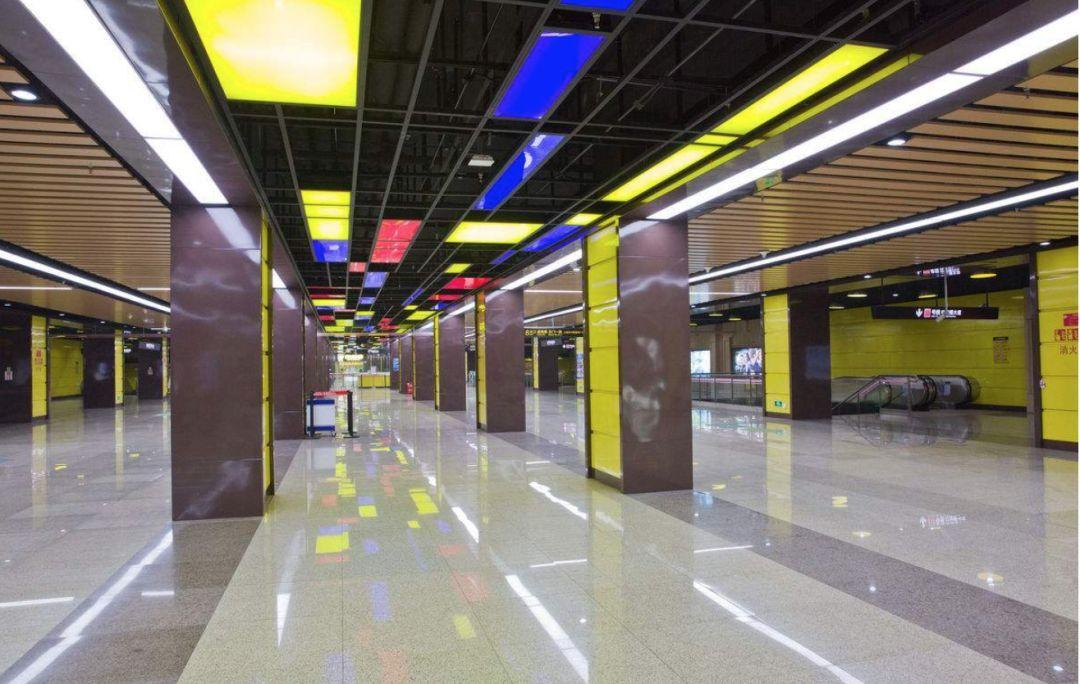 Subway stations, high-speed rail stations, airports, customs ports
Supermarkets, hotels, restaurants, commercial centers
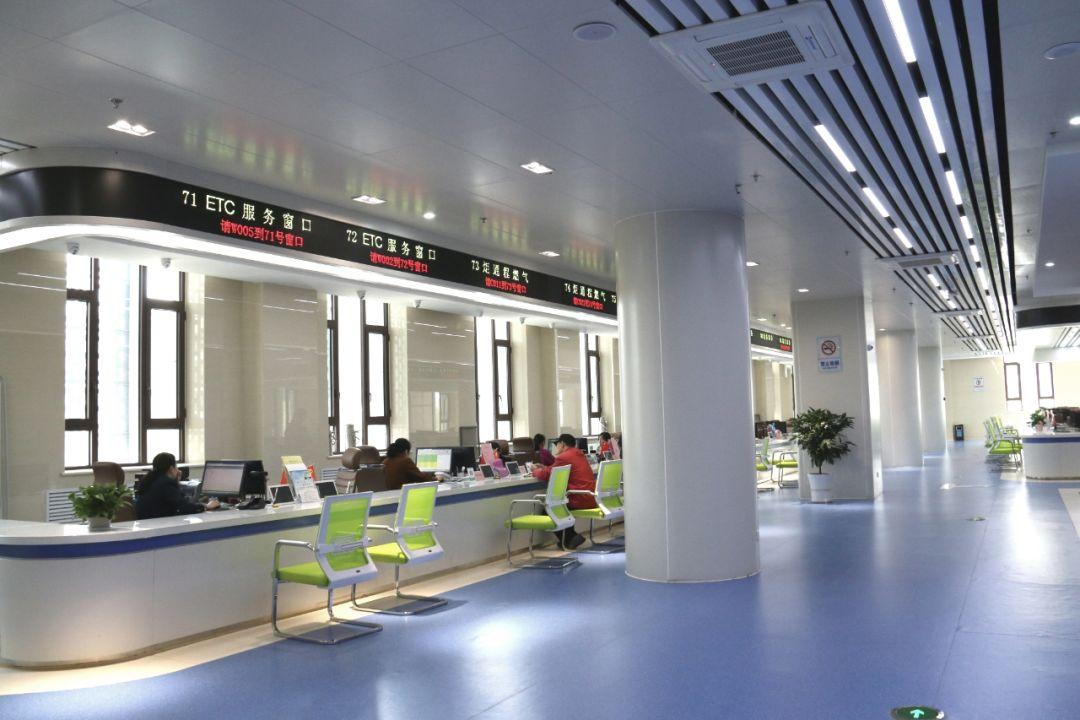 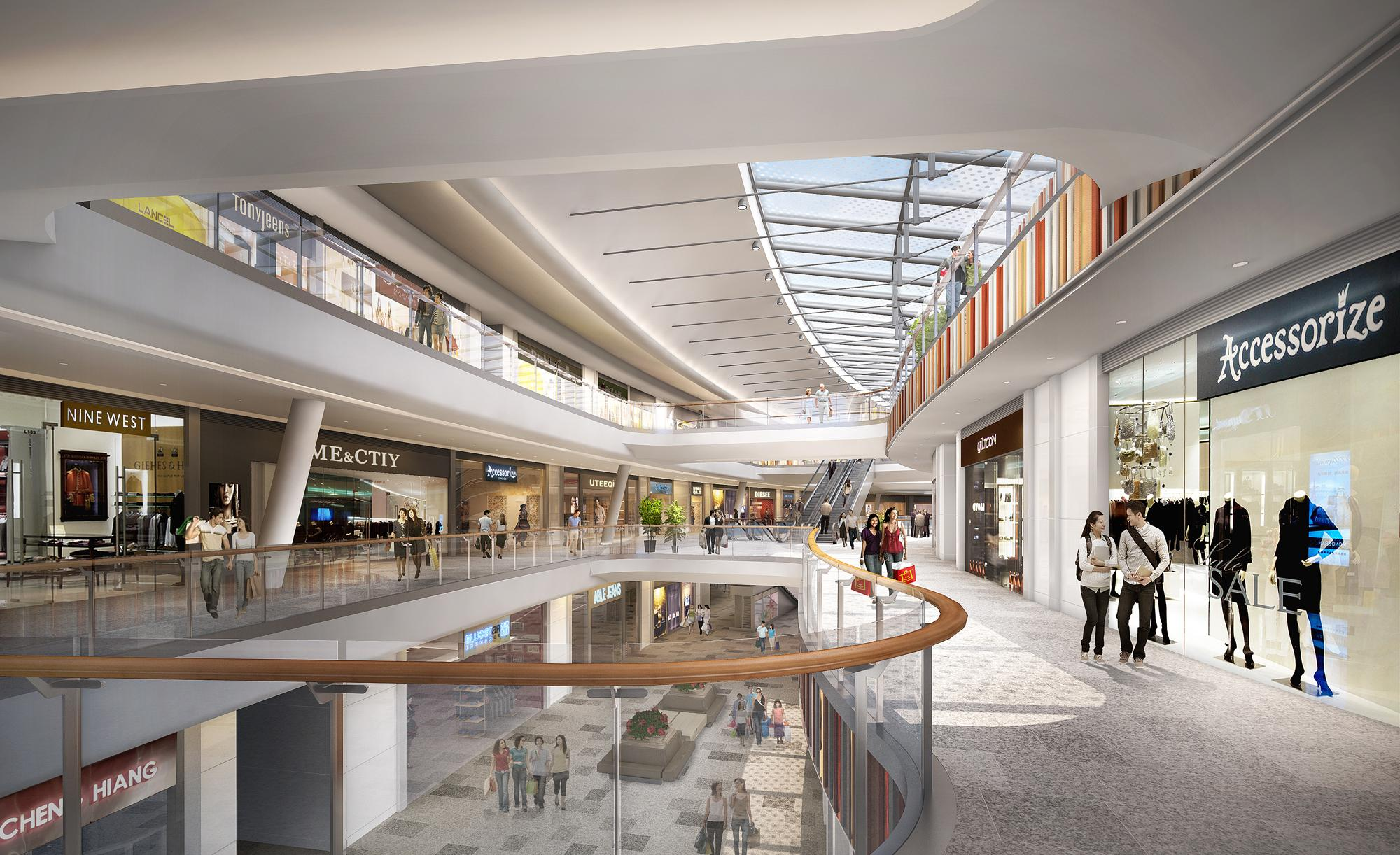 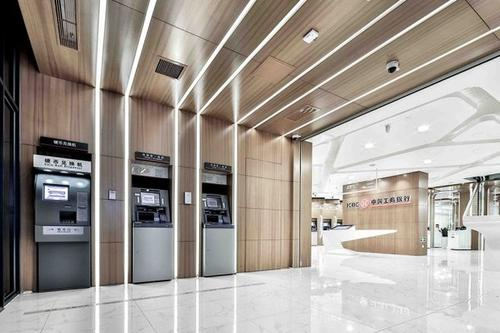 Government affairs hall, factory workshop, bank, office building
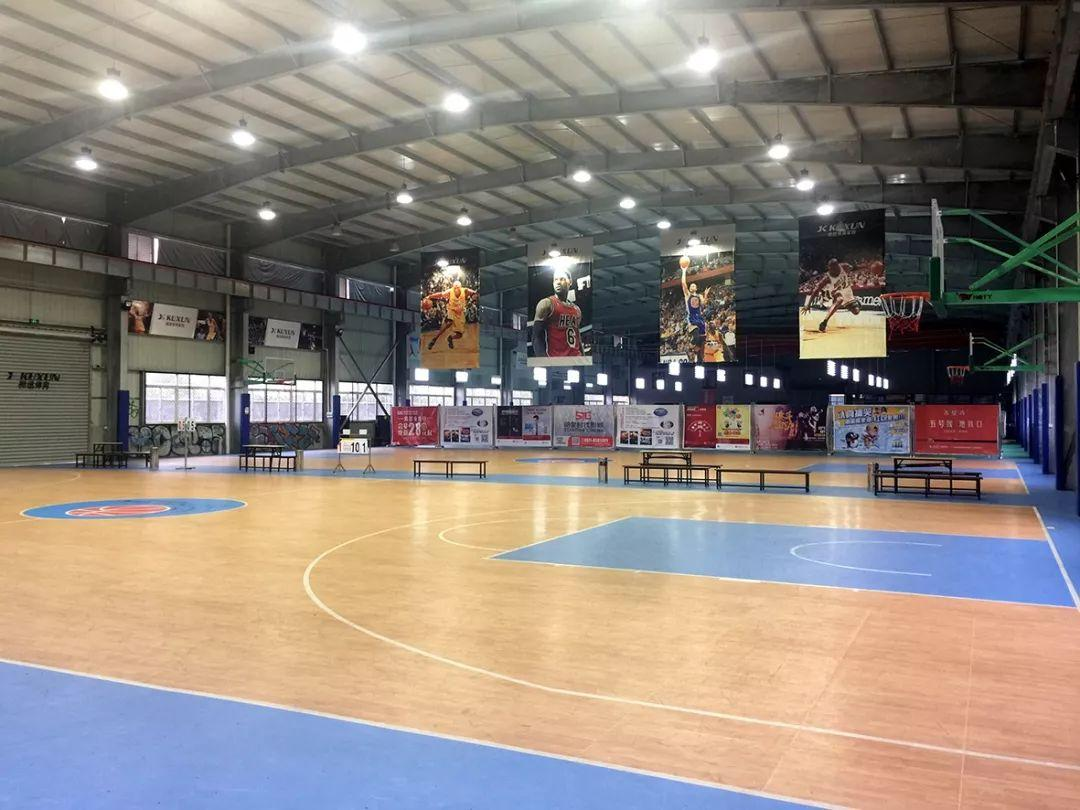 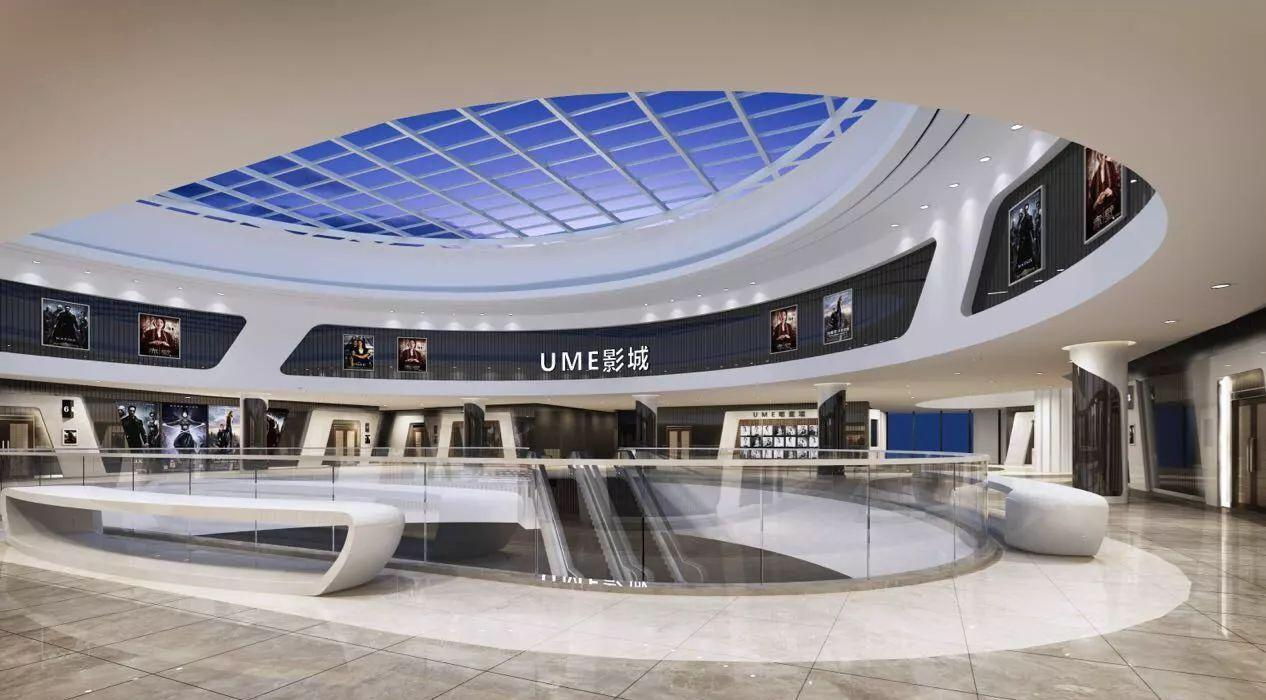 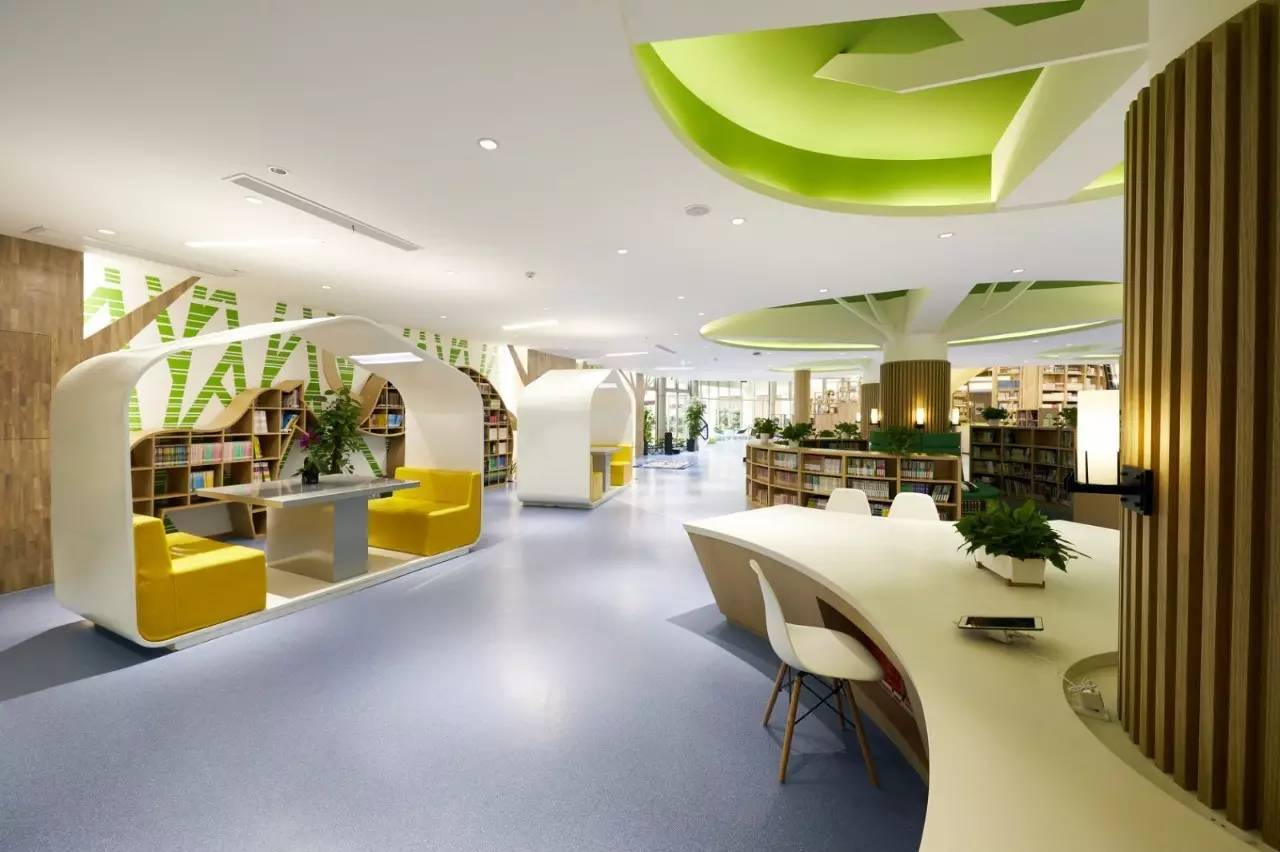 Schools, gymnasiums, libraries, museums, science and technology museums
Convention and Exhibition Center, Smart Exhibition Hall, Auto City, Furniture City
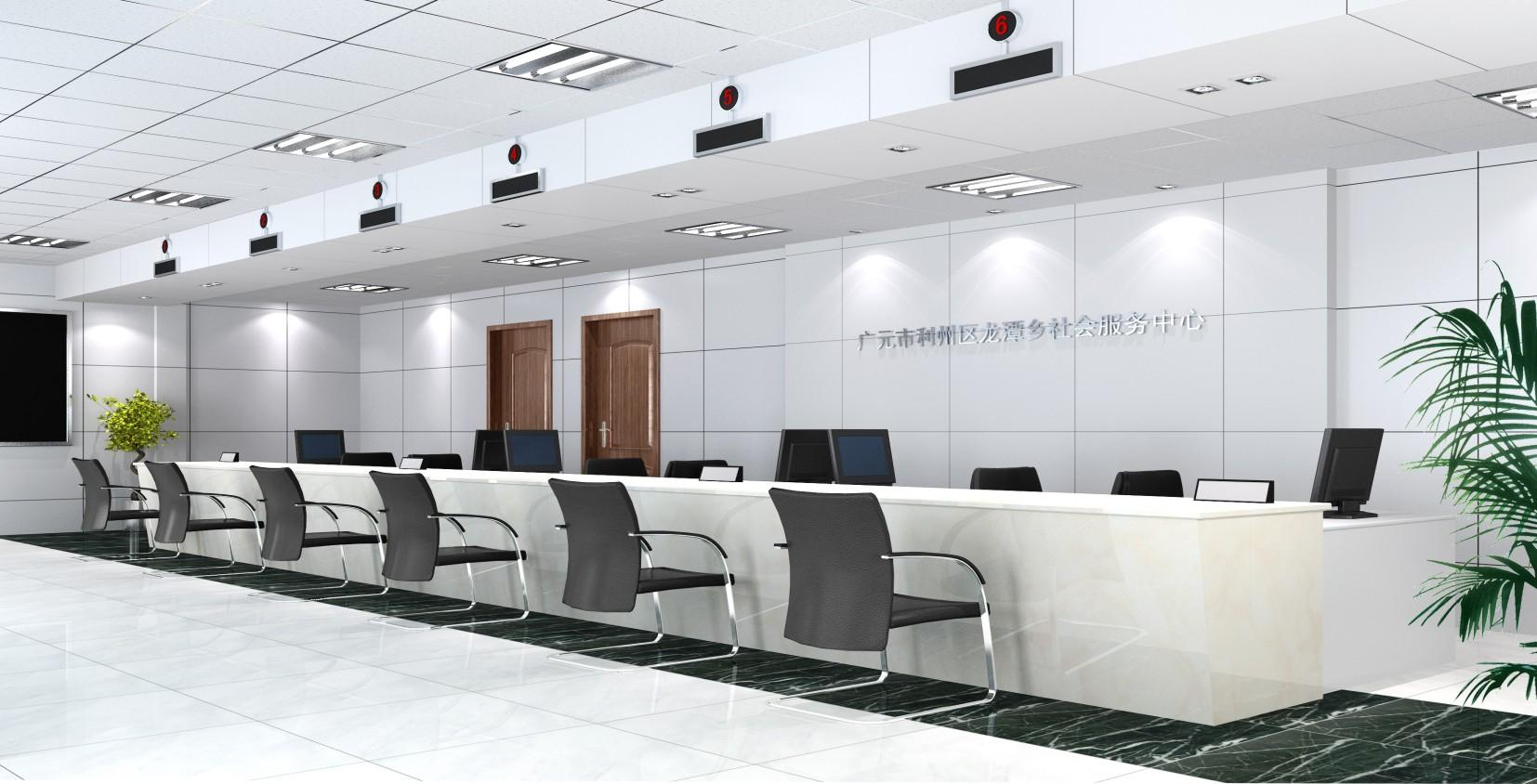 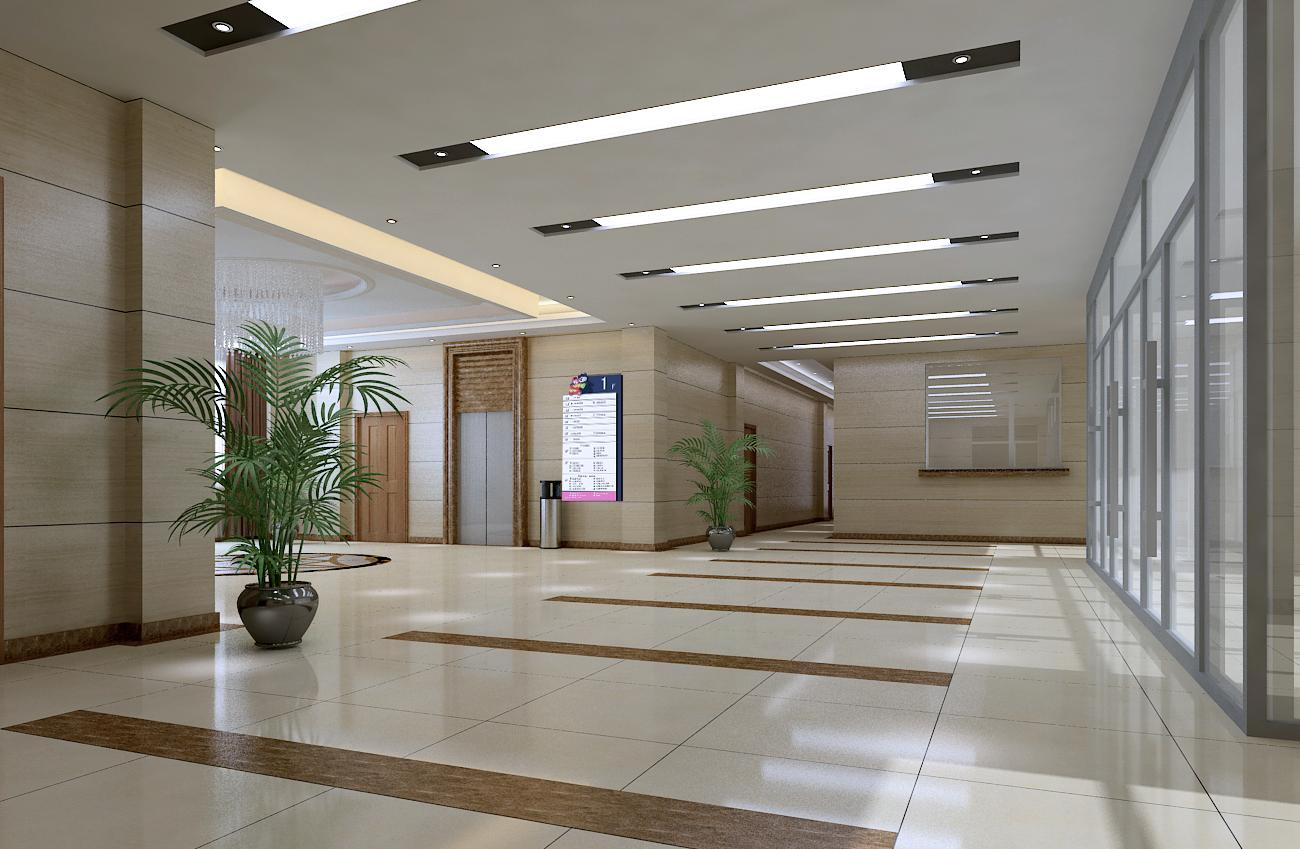 Cinemas, hospitals, nursing homes, welfare homes
Floor material requirements: marble, PVC, wood floor, polyurethane, granite, terrazzo, cement floor, epoxy resin, ceramic tile and other hard floors
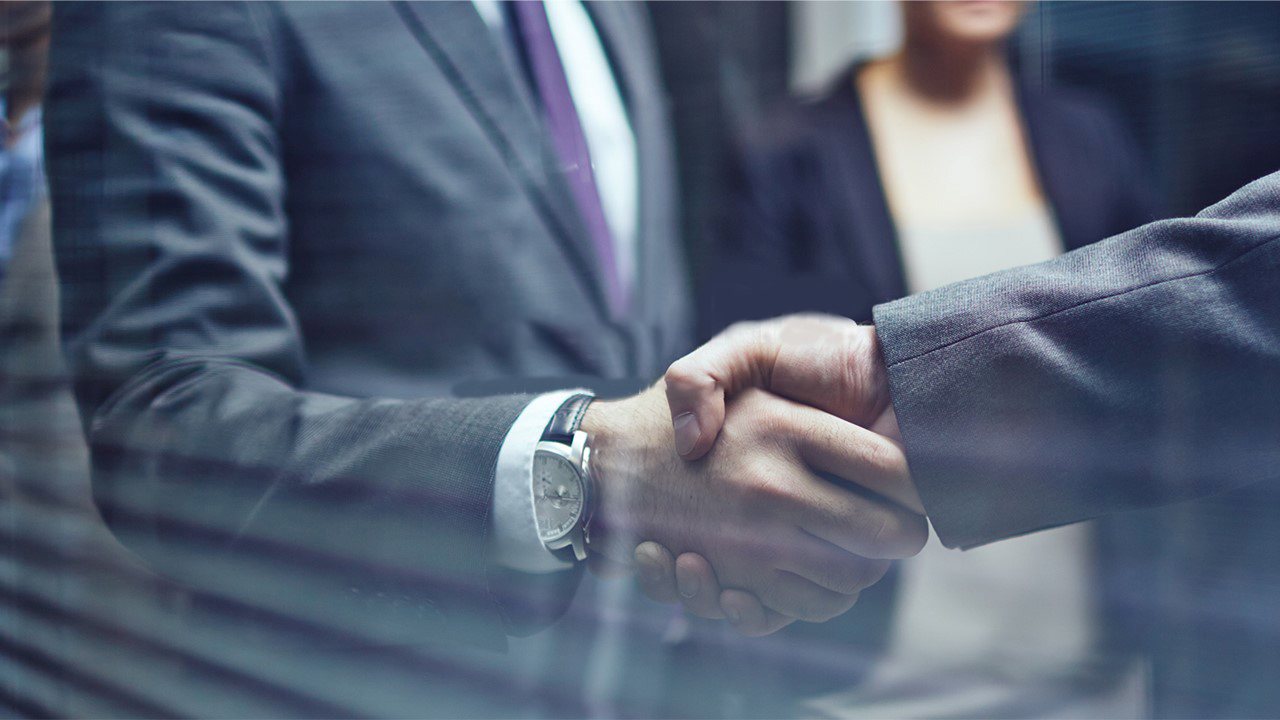 Thank you for watching
Reeman Brand Department
www.reeman.cn
Shenzhen Reeman Intelligent Equipment Co.,ltd
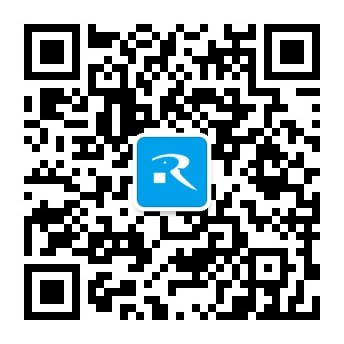 TEL：0755-86239429        E-mail：sales@reeman.cn    Web：www.reeman.cn       1688 web：https://reeman.1688.com
Alibaba International Station：https://reeman.en.alibaba.com         Alibaba International Station：https://sweeper1.en.alibaba.com
Add：NO.401, Building NO.15, Incubator,Robot Zhizao Industries Park, COFCO (Fu'an) Dayang Road, Fuyong Sub-district, Bao'an District, Shenzhen